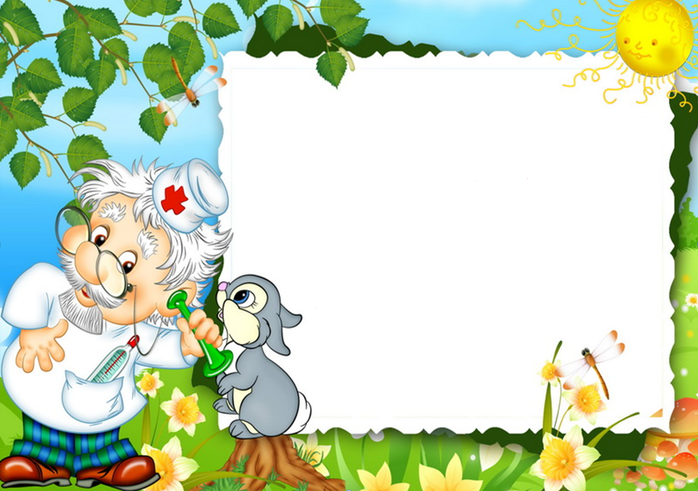 Проект в средней группе «Б»
 на тему:

 «Я  здоровым быть хочу!»
0
Подготовила:
Воспитатель
Афанасьева В.Ю.
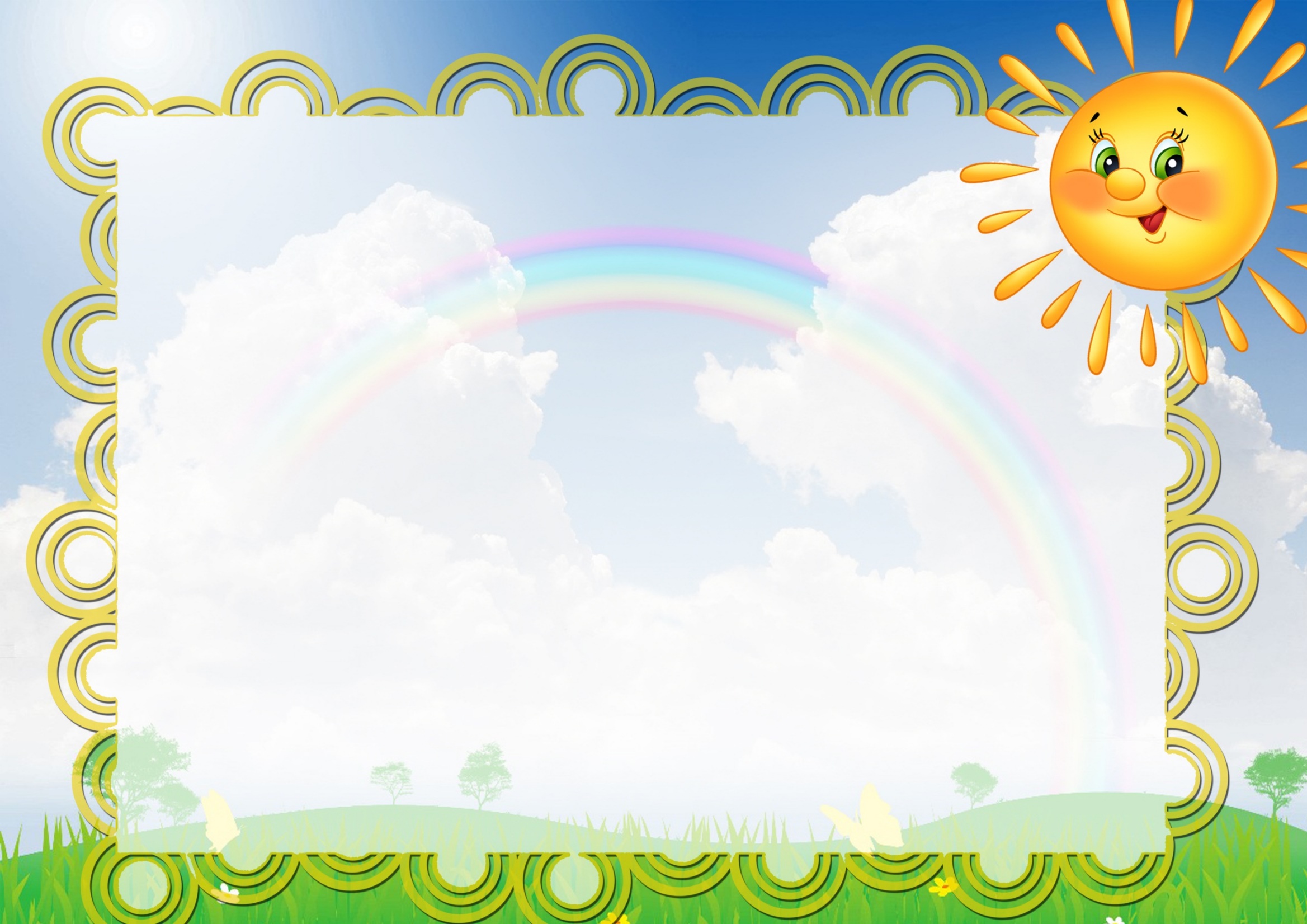 ДЕВИЗ
ПРОЕКТА

«Быть здоровым – здорово!»


ПРОБЛЕМА

«Недостаточная заинтересованность детей и
родителей в сохранении и укреплении своего здоровья!»
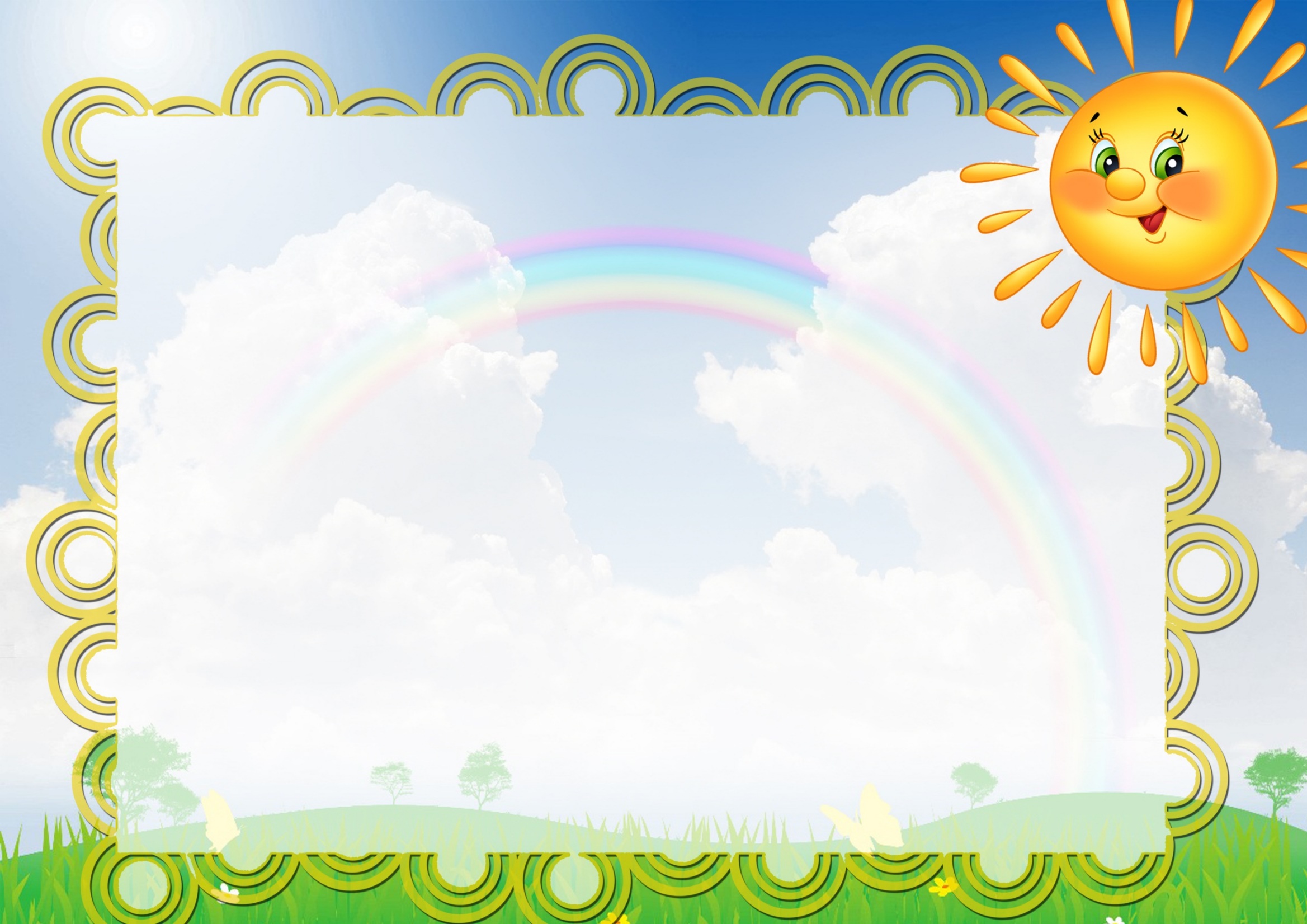 АКТУАЛЬНОСТЬ
Детство - уникальный период в жизни человека, в процессе которого формируется
здоровье, осуществляется развитие личности. На фоне экологической и социальной
напряженности в стране, на фоне небывалого роста болезней цивилизации, чтобы быть
здоровым нужно овладеть искусством его сохранения и укрепления. Этому искусству
должно уделяться больше внимания в дошкольном возрасте, поскольку именно в этот
период у ребенка закладываются основные навыки по формированию здоровья и это
самое благоприятное время для выработки правильных привычек, которые в сочетании
с обучением дошкольников методам совершенствования и сохранения здоровья могут
и должны привести к положительным результатам.
Родители играют огромную роль в сохранении и укрепления здоровья детей.
Несомненно, большинство родителей стараются привить ребенку элементарные
навыки гигиенической культуры, следят за сохранением его физического здоровья.
Однако для осуществления преемственности и формировании привычки к здоровому
образу жизни у дошкольников необходима целенаправленная, систематическая
совместная работа педагогов и родителей. Замечательно, когда родители являются
союзниками и активными участниками здоровьесберегающего процесса и в ДОУ и своих 
семьях дома.
Цель проекта:
- сохранение и укрепление здоровья детей, способствовать формированию сознательного отношения к здоровью, как к главной ценности у всех участников проекта.
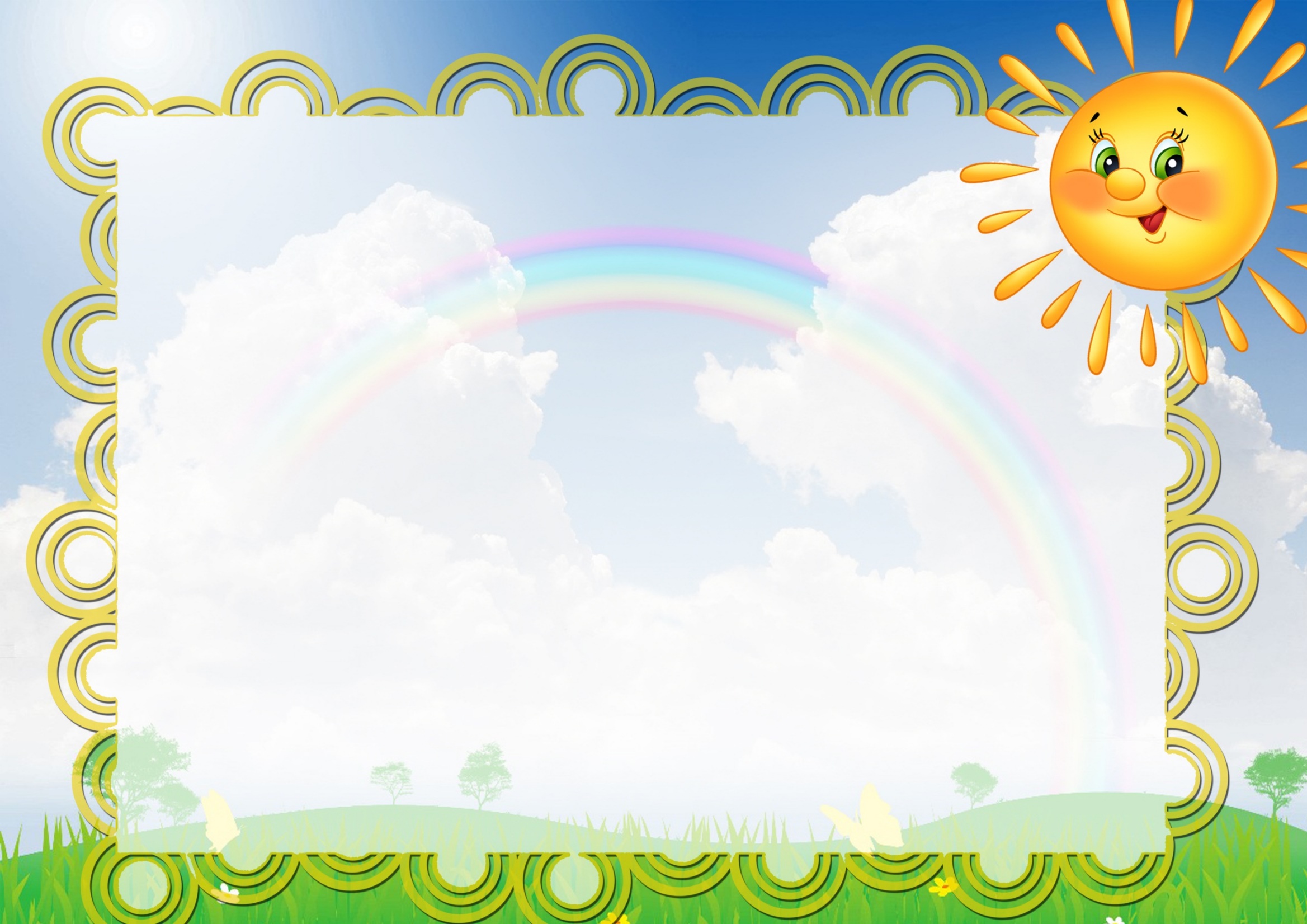 Задачи проекта:
- повышать интерес детей к здоровому образу жизни через разнообразные формы и методы физкультурно-оздоровительной работы;
- продолжать знакомить детей с правилами гигиены;
- способствовать укреплению здоровья детей через систему оздоровительных мероприятий;
- повышать педагогическую компетентность родителей по вопросу
сохранения и укрепления здоровья ребенка;
- мотивация к ведению здорового образа жизни в рамках проекта и вне его;
- воспитание нравственного поведения;
- организация здоровье сберегающей среды для благотворного физического развития детей.
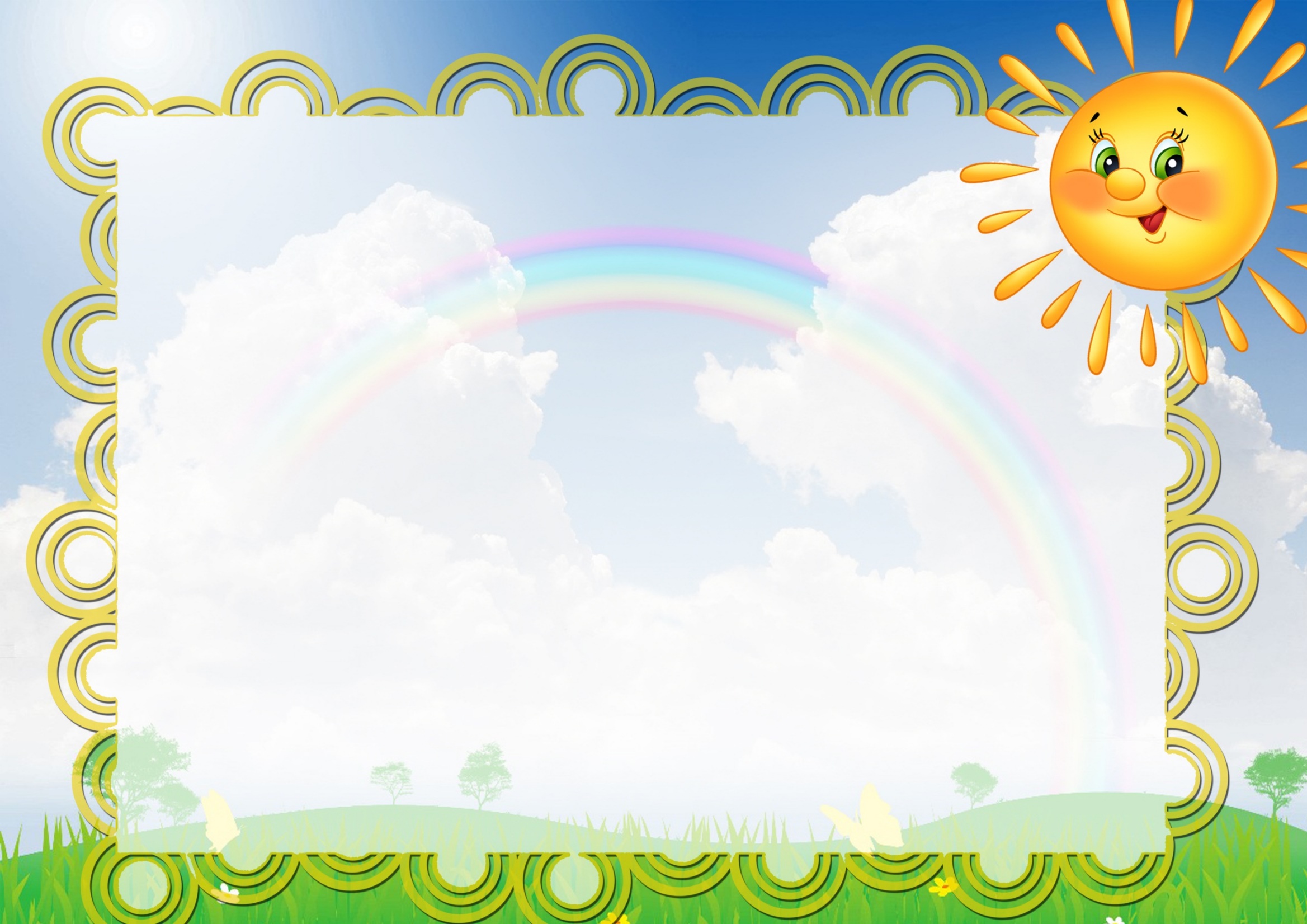 Предполагаемые результаты проекта:
- Сохранение и укрепление здоровья детей через систему комплексной физкультурно-оздоровительной работы;
- Создание предметной развивающей среды, обеспечивающей эффективность оздоровительной работы;
- Использование разнообразных форм взаимодействия с родителями с целью повышения уровня знаний по проблеме укрепления и сохранения здоровья детей.
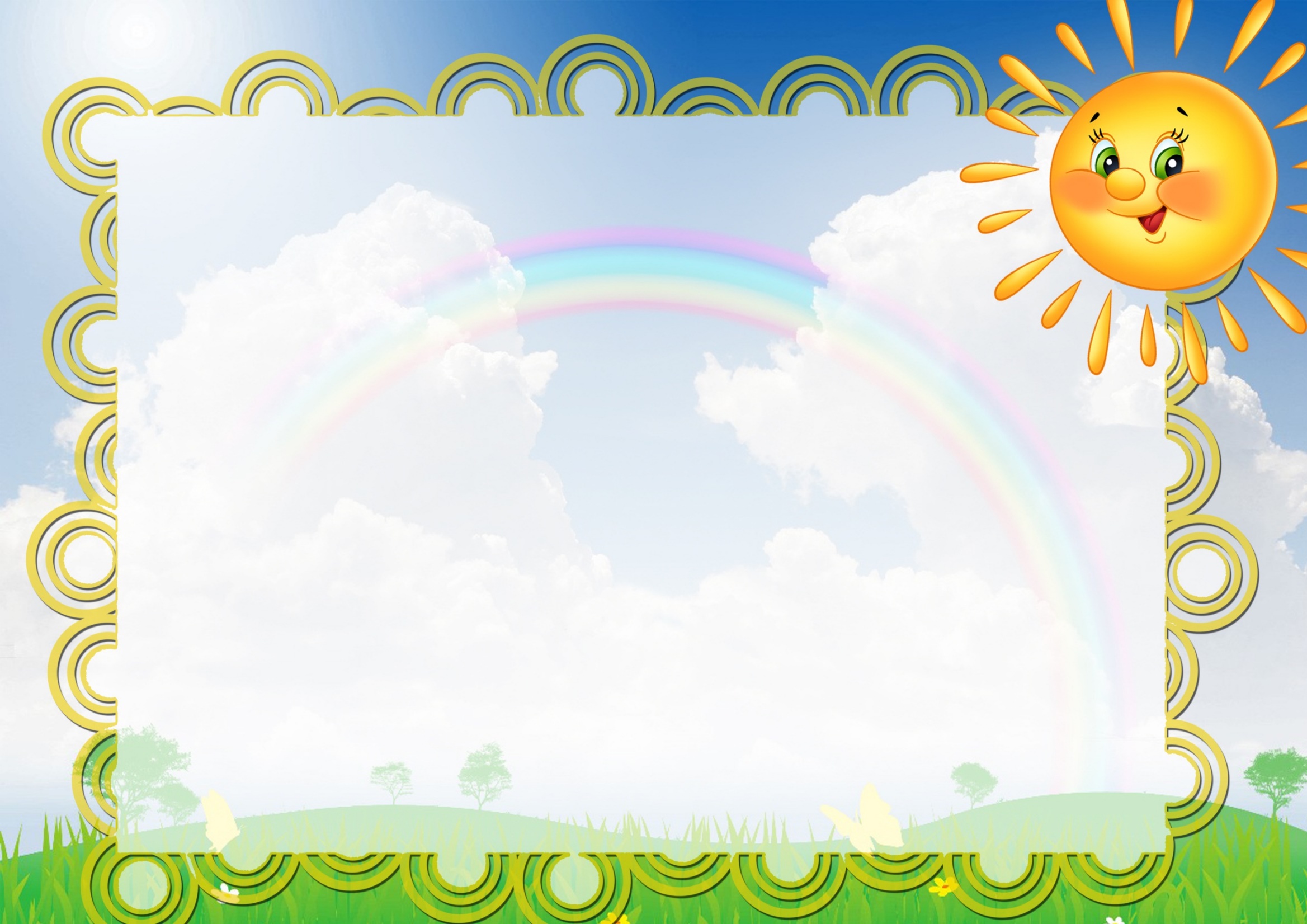 ОПИСАНИЕ
ПРОЕКТА

Тип проекта: познавательно-
игровой, оздоровительный,
групповой

Продолжительность: краткосрочный - 2 недели.

Участники проекта: дети средней группы, воспитатели группы, инструктор по физвоспитанию, медсестра, родители воспитанников.
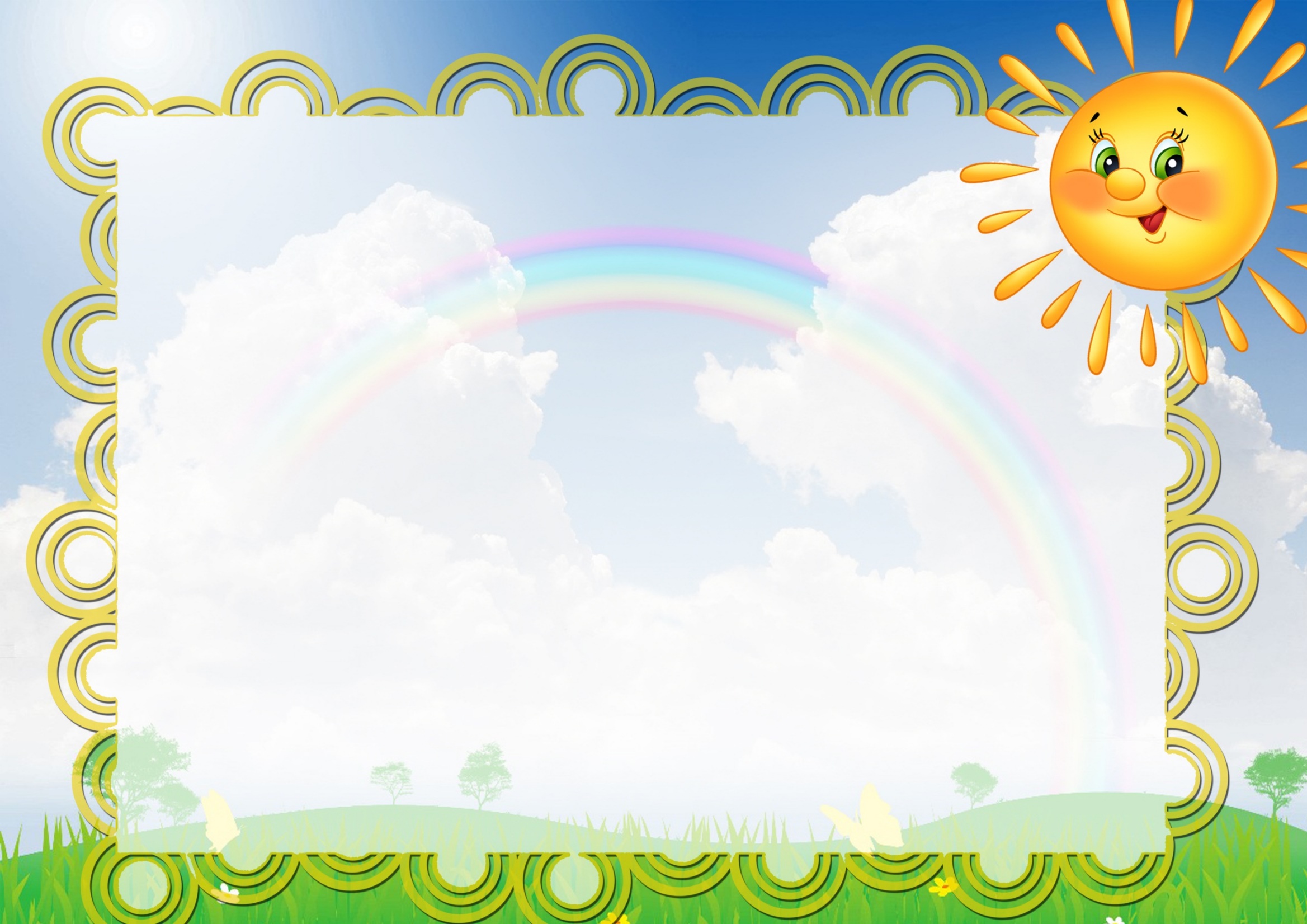 1 ЭТАП - ПОДГОТОВИТЕЛЬНЫЙ

1.Составление плана работы;
2.Работа с родителями: консультации по темам «Семейные виды спорта»,
 «О соблюдении детского режима», «Солнце, воздух и вода – наши лучшие друзья», «Игра в жизни ребенка», «Занимайся гимнастикой по утрам», изготовление нестандартного оборудования;
3.Сбор информации по теме: «Я здоровым быть хочу!»;
4.Изучение методической литературы по теме.
5.Подготовка методического материала: рассказов,
стихов, загадок, мультфильмов;
6.Подбор иллюстраций, сюжетно-ролевых игр,
дидактических игр по данной теме;
7.Подбор художественной литературы по данной теме.
8. Изготовление Лэпбука: «Я здоровым быть хочу!»
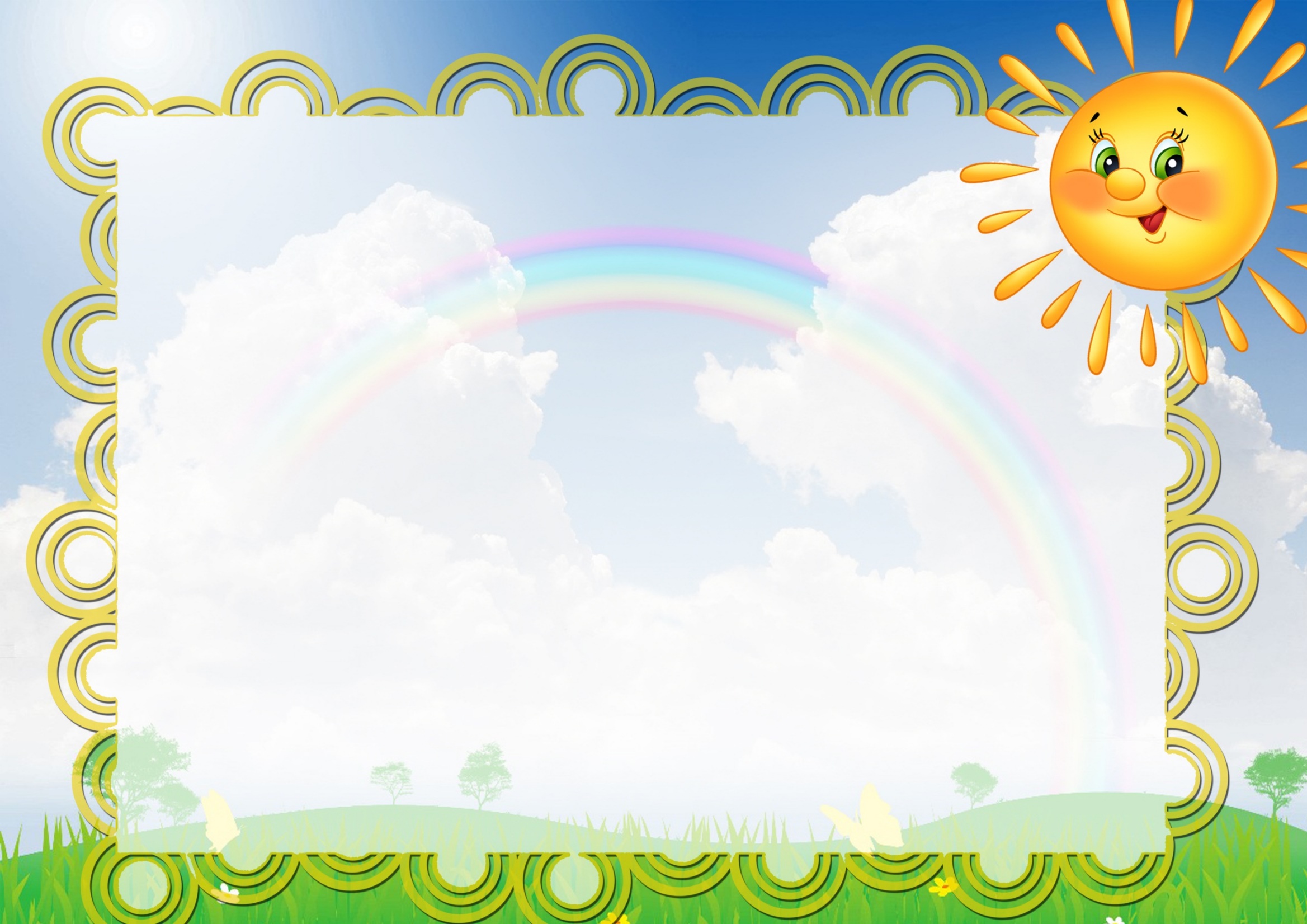 II ЭТАП: РЕАЛИЗАЦИЯ ПРОЕКТА
Поставленные задачи реализуются через применение здоровье сберегающих образовательных технологий, таких как: 
Организационно-педагогические технологии, определяющие структуру воспитательно -образовательного процесса, способствующие предотвращению состояния переутомления;
Психолого-педагогические технологии, связанные с непосредственной работой педагога с детьми;
Учебно-воспитательные технологии, которые включают программы по обучению заботе о своем здоровье и формированию культуры здоровья.
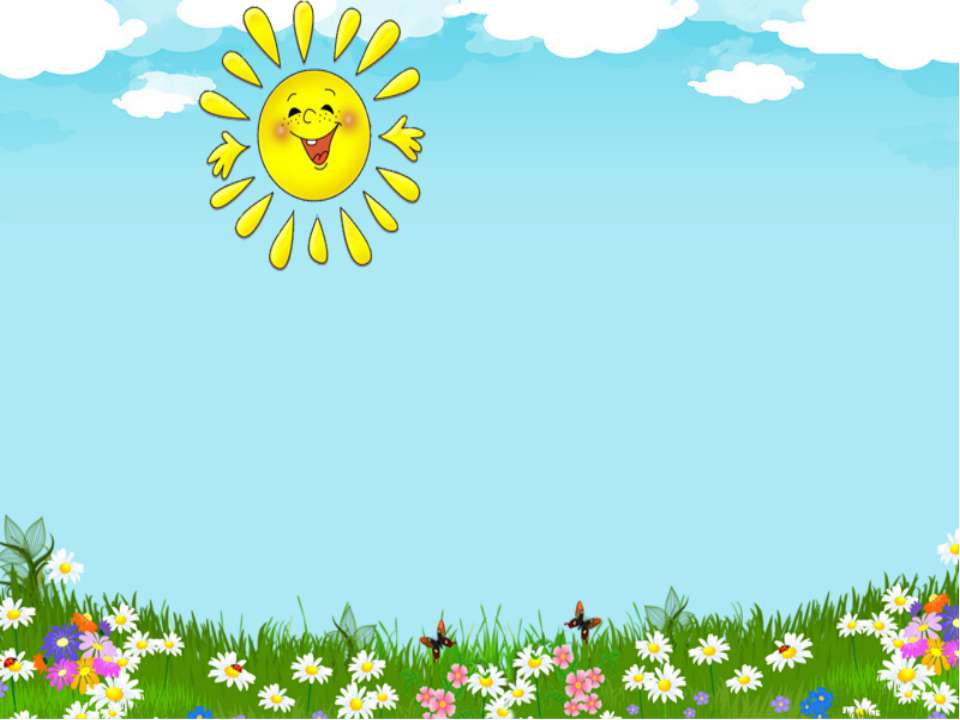 14. 01 понедельник

1. Беседа: «Как нужно заботиться о своем здоровье».
2. Чтение: К. Чуковский «Доктор Айболит»
3. Подвижная игра «Солнышко и дождик»
Цель: развивать двигательную активность детей.
4. Пословицы о здоровье;
16.01 среда

1. Беседа: «Полезно – не полезно».
2. Дидактические и развивающие игры «Чудесный мешочек», «Узнай и назови овощи» 
Цель: развивать представление детей о вкусной и полезной еде.
3. Рекомендации родителям направленные на ЗОЖ;
4. Просмотр мультфильма: «Доктор Айболит»;
15.01 вторник

1. Беседа: «Чистота — залог здоровья».
2. Стихотворение о здоровье А. Барто «Девочка чумазая»
3. Подвижная игра: «Озорной мяч»
Цель: выполнять подскоки в своем темпе и ритме.
4. Профилактические мероприятия: утренняя гимнастика, бодрящая гимнастика после сна, массажный коврик.
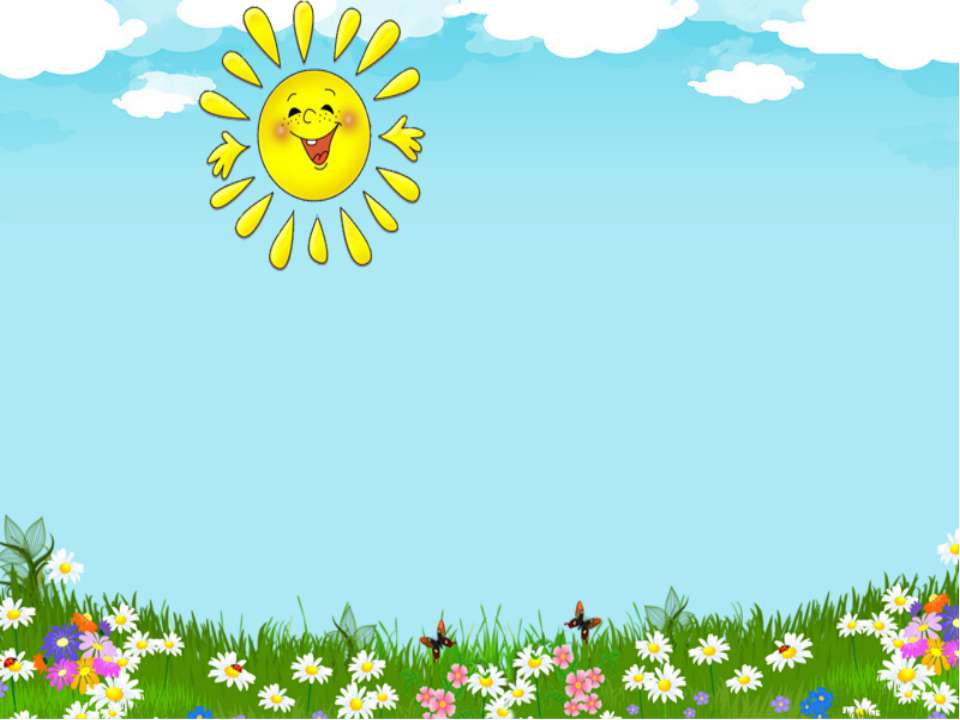 17.01 четверг

1. Экскурсия в медицинский кабинет;
2. Загадки и пословицы о здоровом образе жизни
3.  Просмотр мультфильма «Про бегемота, который боялся прививок»;
4. Сюжетно-ролевая игра: «Кукла Таня простудилась»,
21.01 понедельник

1. «Утро радостных встреч» - игра-беседа «Путешествие в страну Здоровья».
2. Сюжетно-ролевая игра: "Одень куклу на прогулку"
3. Закаливающая дыхательная гимнастика «Поиграем с носиком»
4. Прогулка: Игры с бегом: «Самолеты»; игры с прыжками: «Зайцы и волк»; игры с бросанием и ловлей – «Брось – поймай».
18.01 пятница

1. Беседа: «Личная гигиена».
2. Чтение Г.Зайцев «Дружи с водой»; потешки: «Водичка, водичка», «Расти коса до пояса».
3. Сюжетно – ролевая игра «Парикмахерская»;
4. Рисование «Веселые ладошки»;
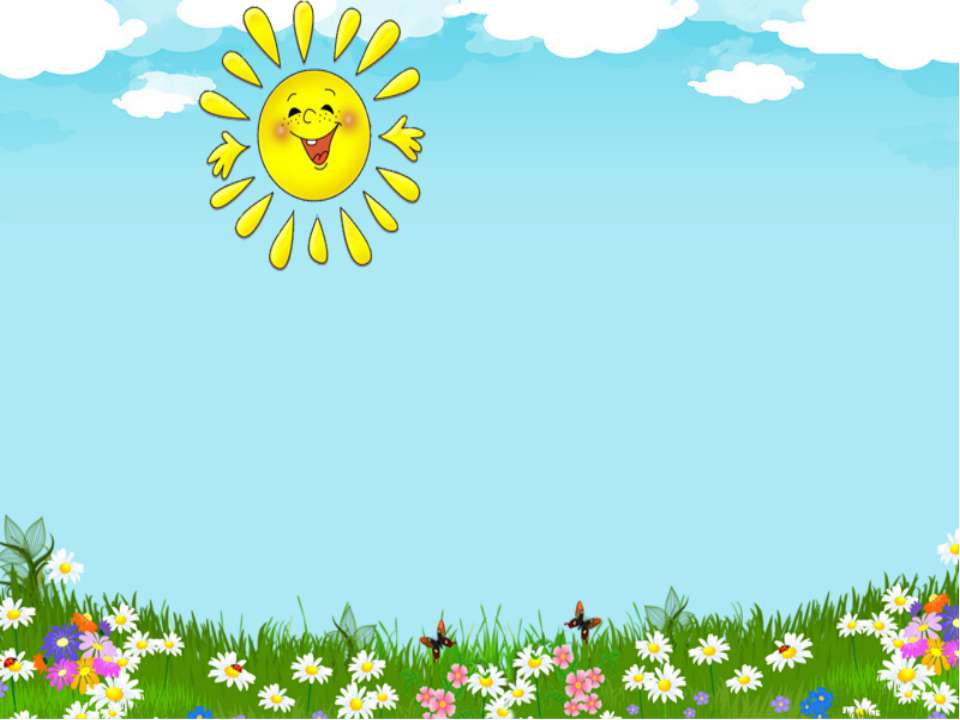 22.01 вторник

1. Игровая ситуация: «Письмо от грязнули»
2. Дид./ игра: Чудесный мешочек (предметы туалета)
3. Сюжетно-ролевая игра «Доктор»
4. Проговаривание чистоговорки: «Милая Мила мылась мылом. Намылилась, смыла, так мылась Мила.»
24.01 четверг

1. Игровая ситуация «Отчего у детей вырастают шишки на лбу?»
2. Игра – развлечение: «Мыльные пузырики». Развитие дыхания
3. Лепка: «Мячик-главный наш спортсмен»
4. Игра с бегом «Кот Васька», игра с чередованием движений «По ровненькой дорожке»
23.01 среда

1. Беседа «Витамины я люблю, быть здоровым я хочу»
2. Дыхательная гимнастика «Мы поймаем комара»
3. Чтение С.Михалков « Про девочку, которая плохо кушала»
4. Закаливающий массаж подошв «Поиграем с ножками»
25.01 пятница

1. Дидактическая игра «Научи Чебурашку правильно сервировать стол».
2. Пальчиковая гимнастика «Пальчики здороваются»
3. Игра – конструирование: «Больница для зверят»
4. Сюжетно-ролевая игра «Семья» (купание малышей).
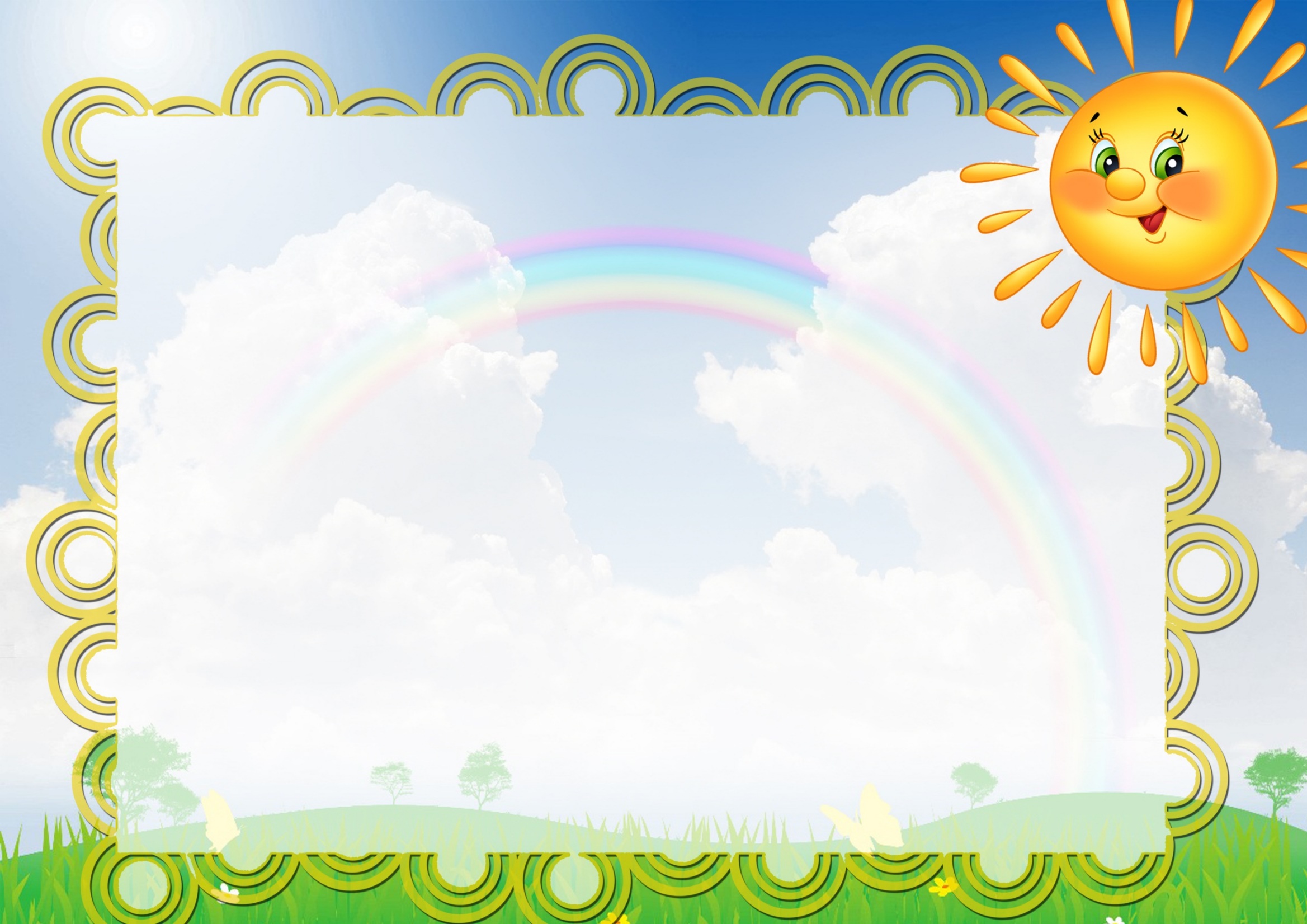 БОДРЯЩАЯ ГИМНАСТИКА ПОСЛЕ СНА
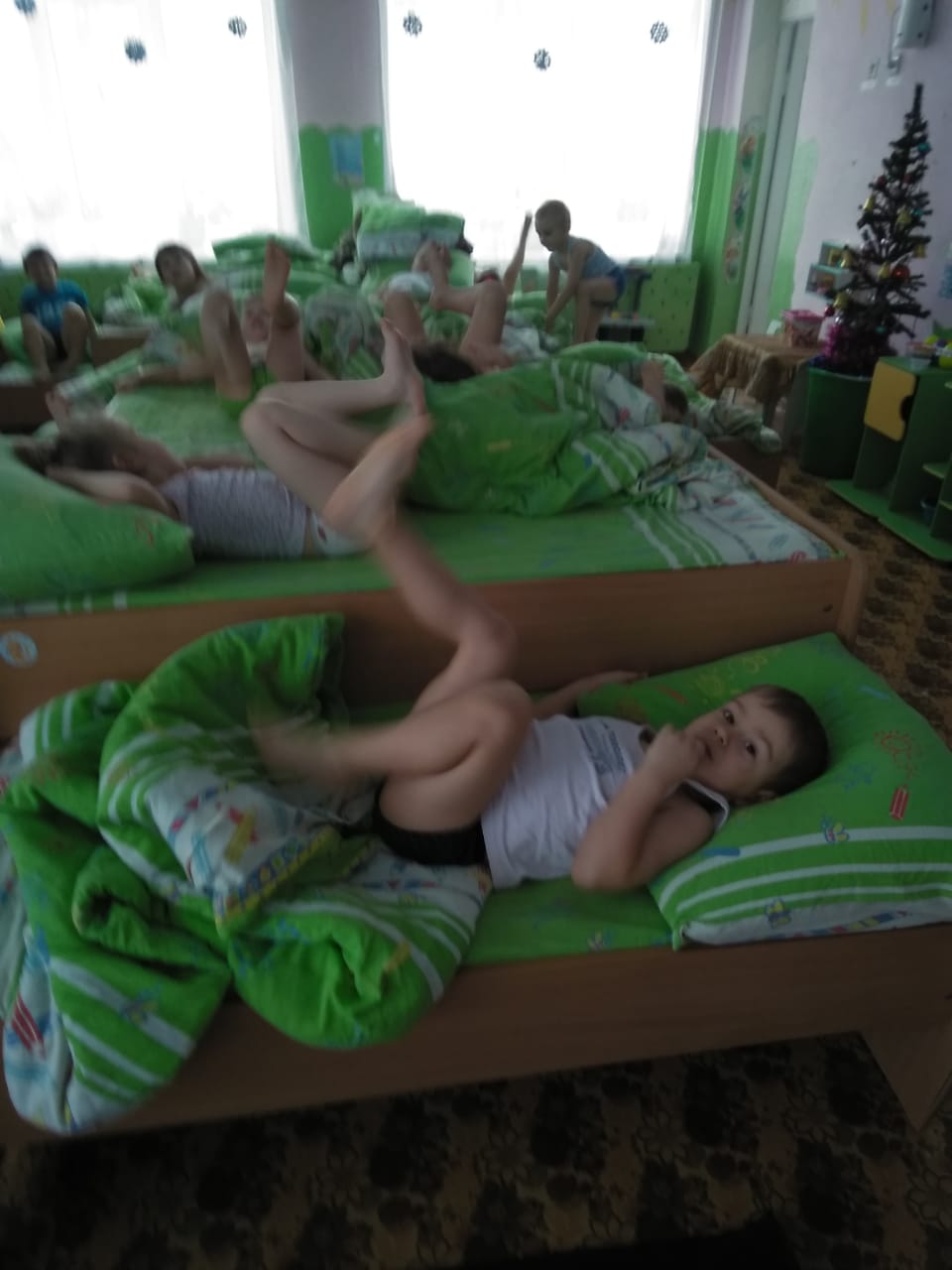 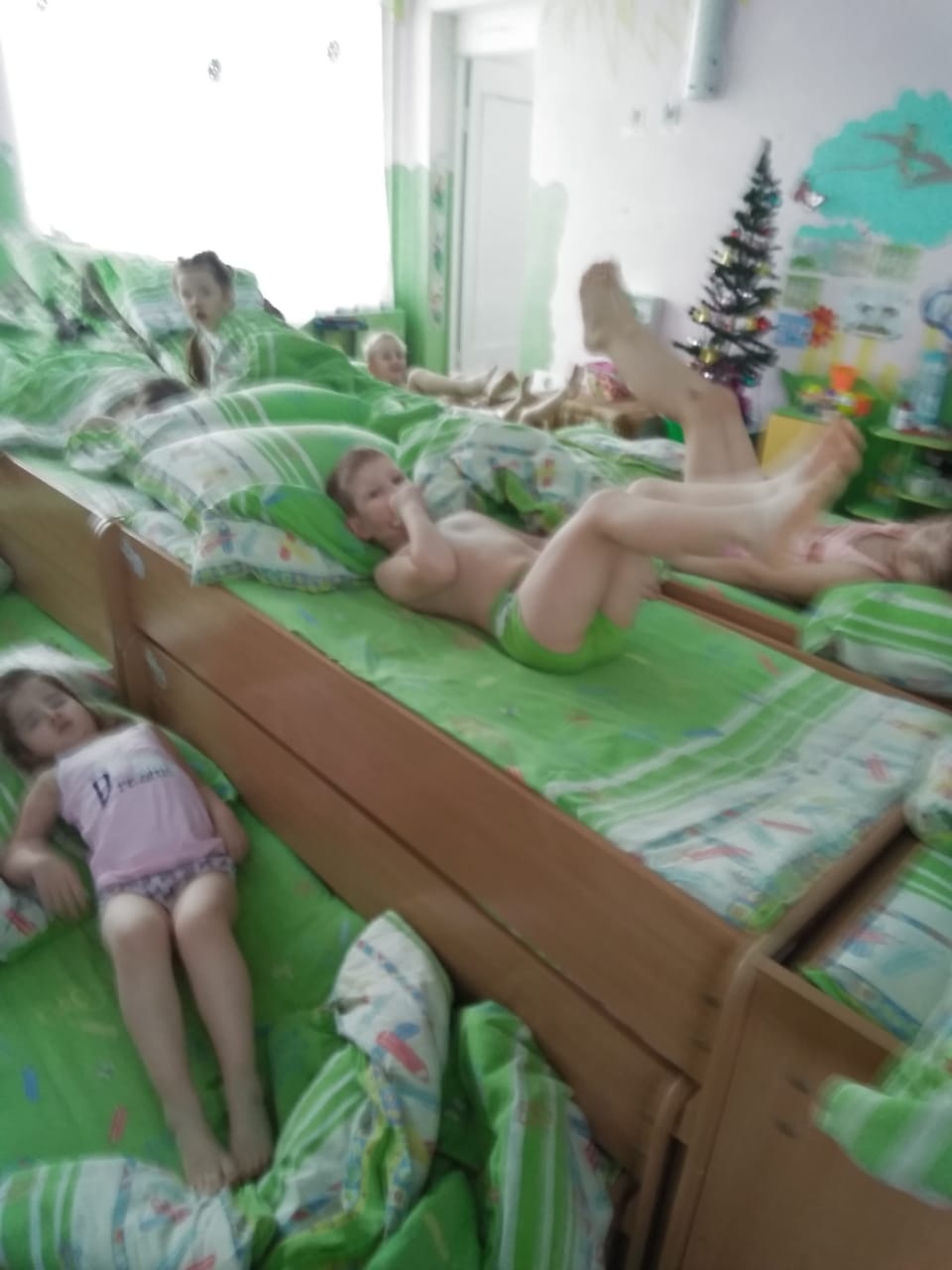 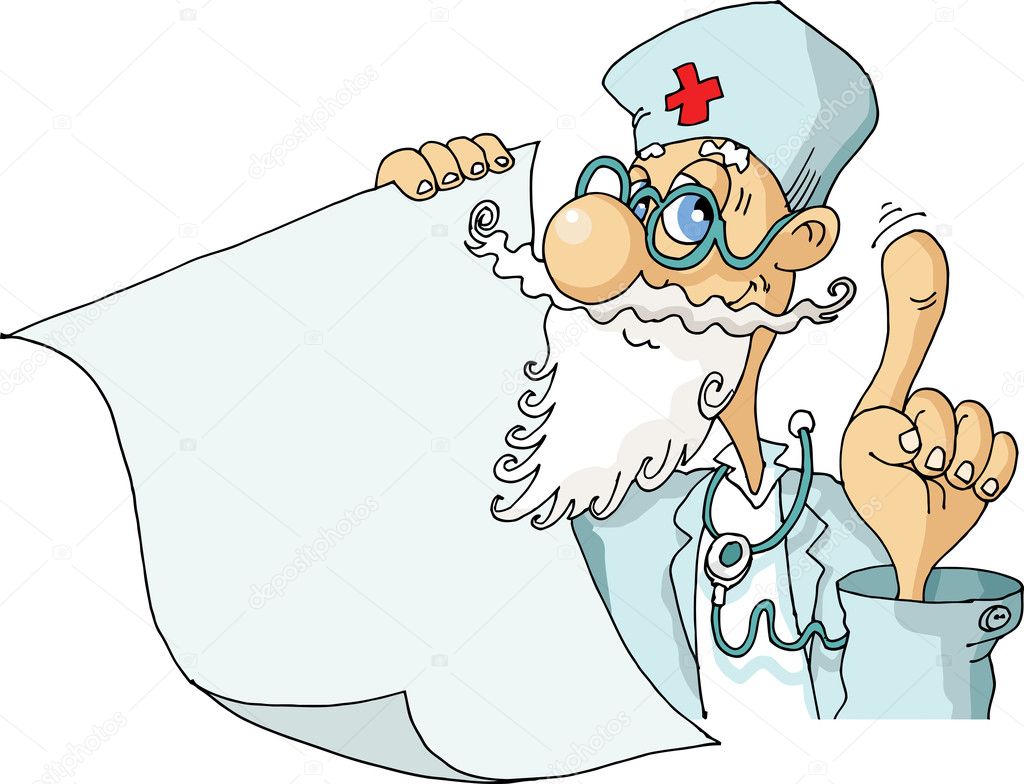 Хождение по дорожкам здоровья
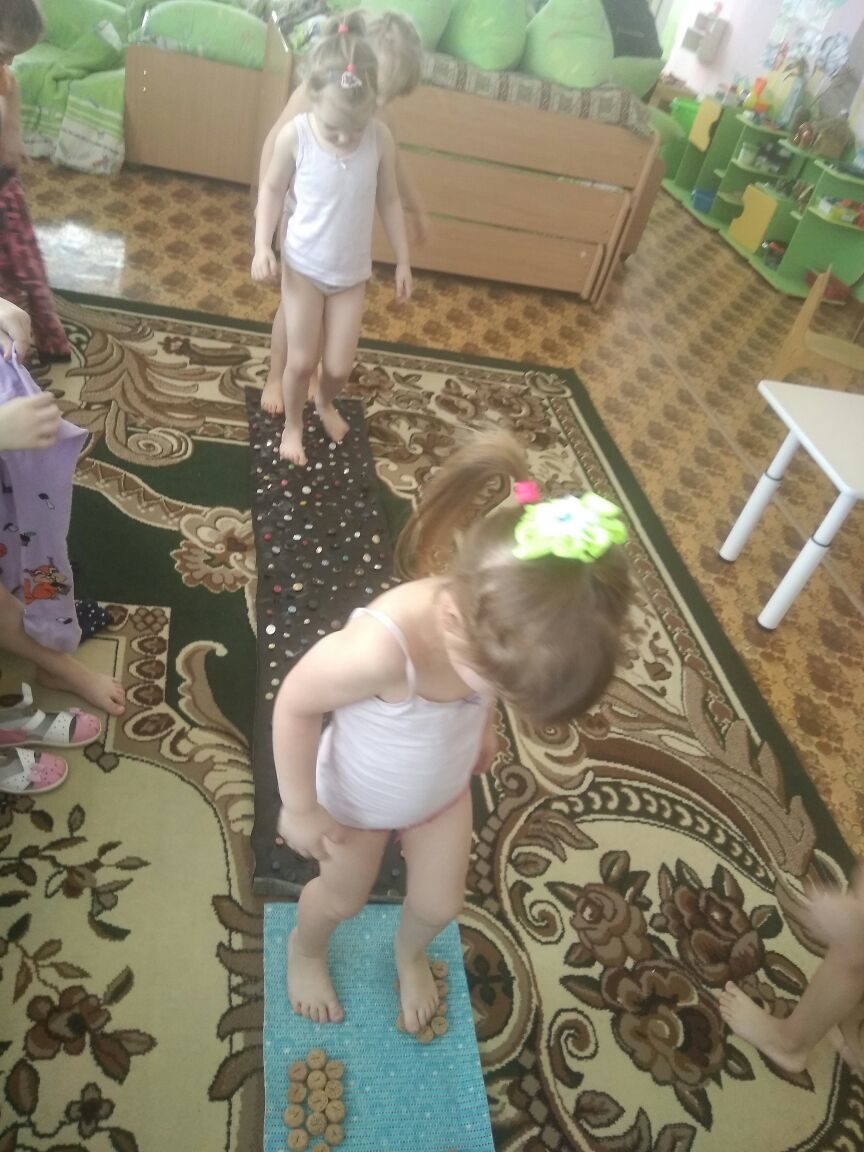 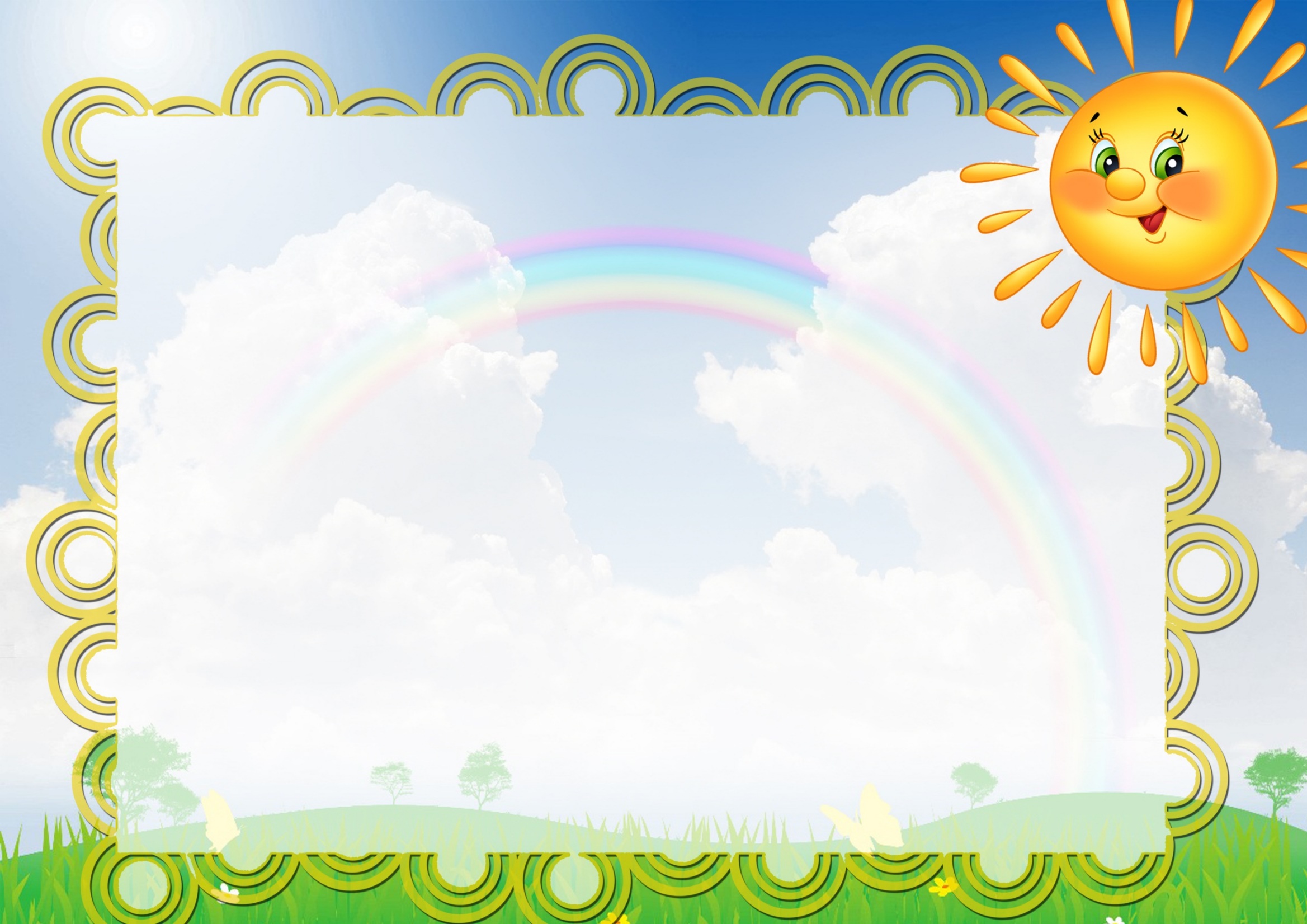 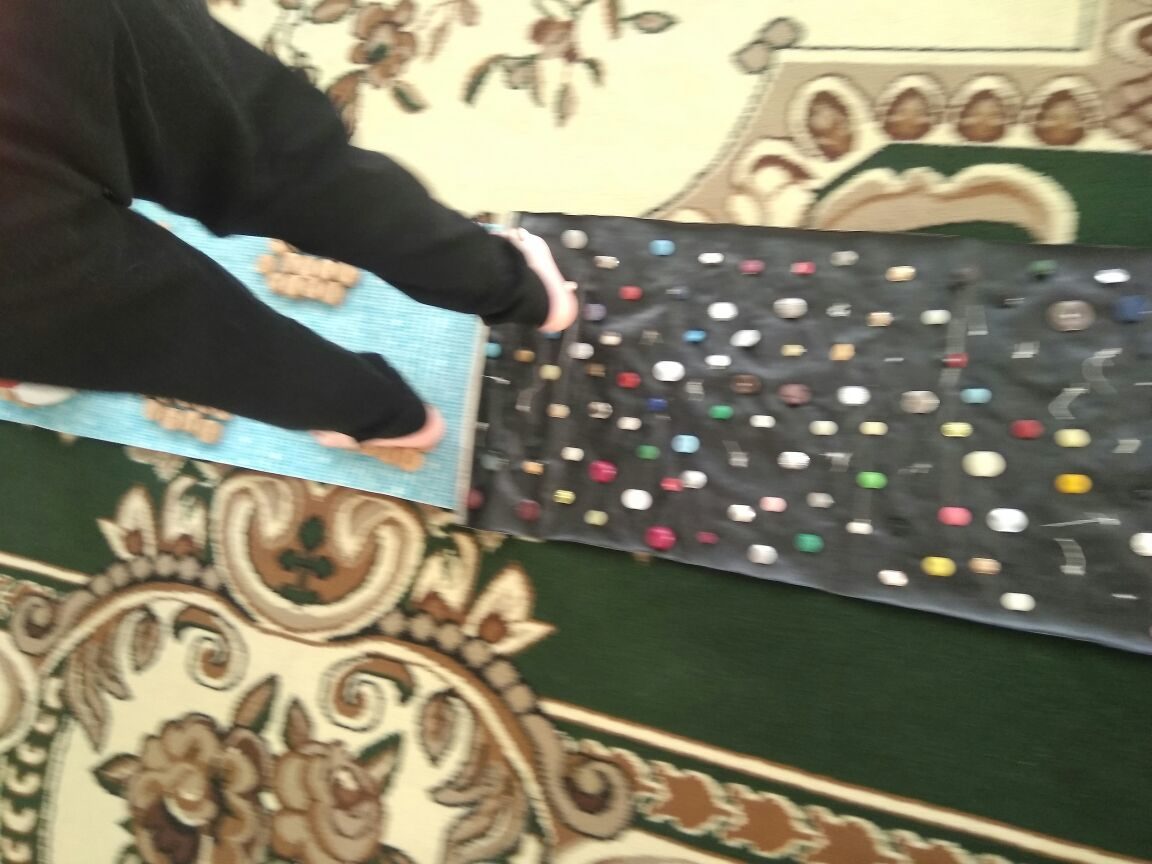 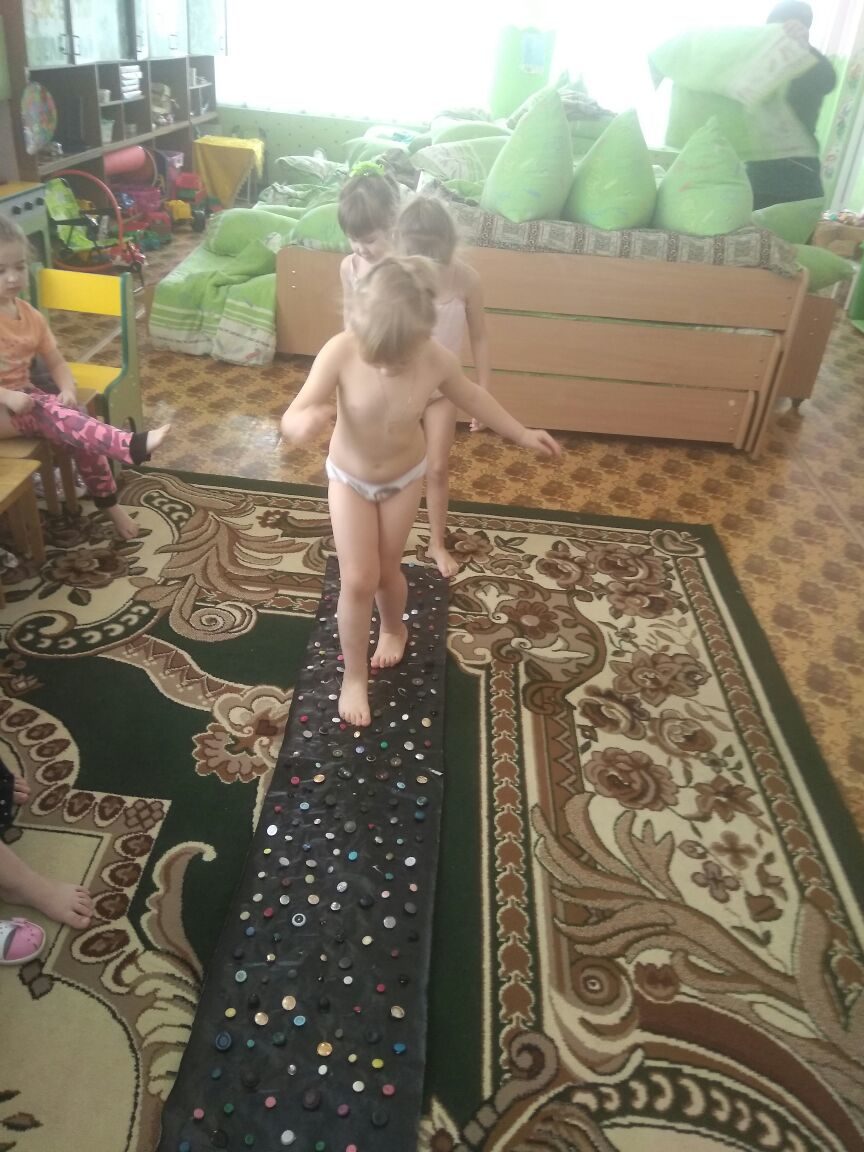 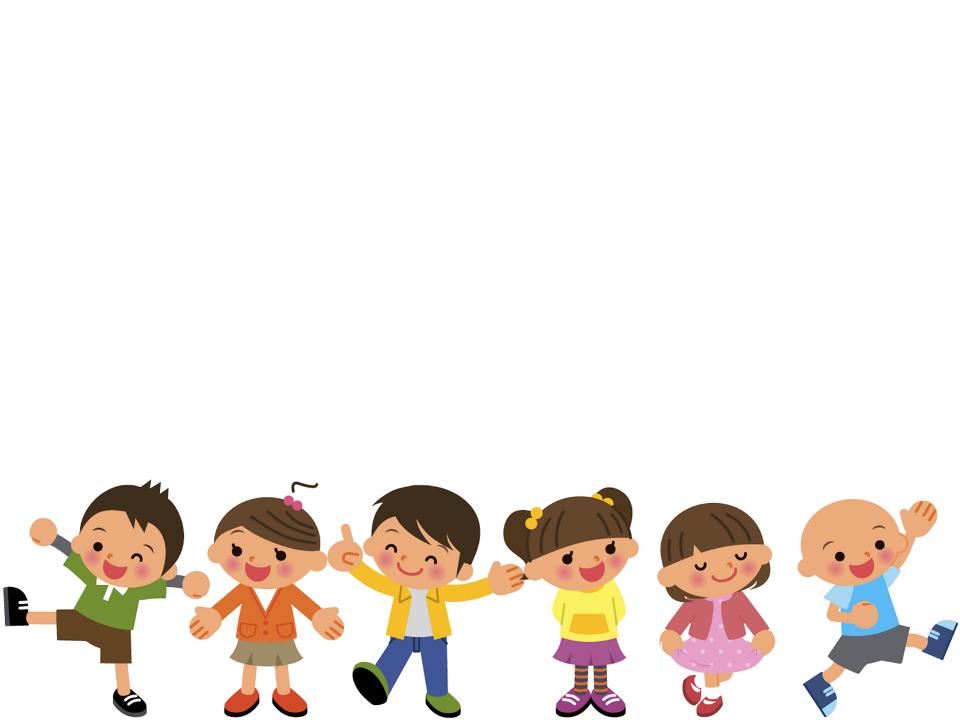 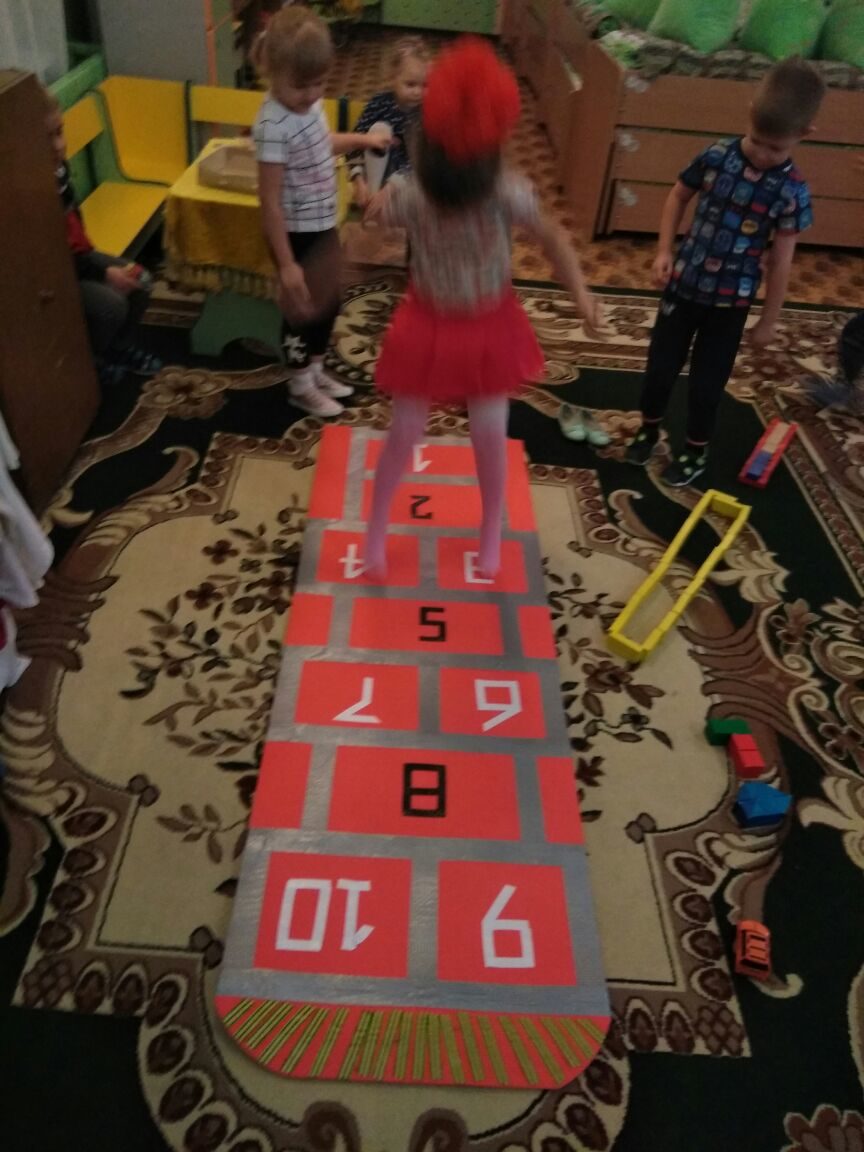 Пребывание на свежем воздухе
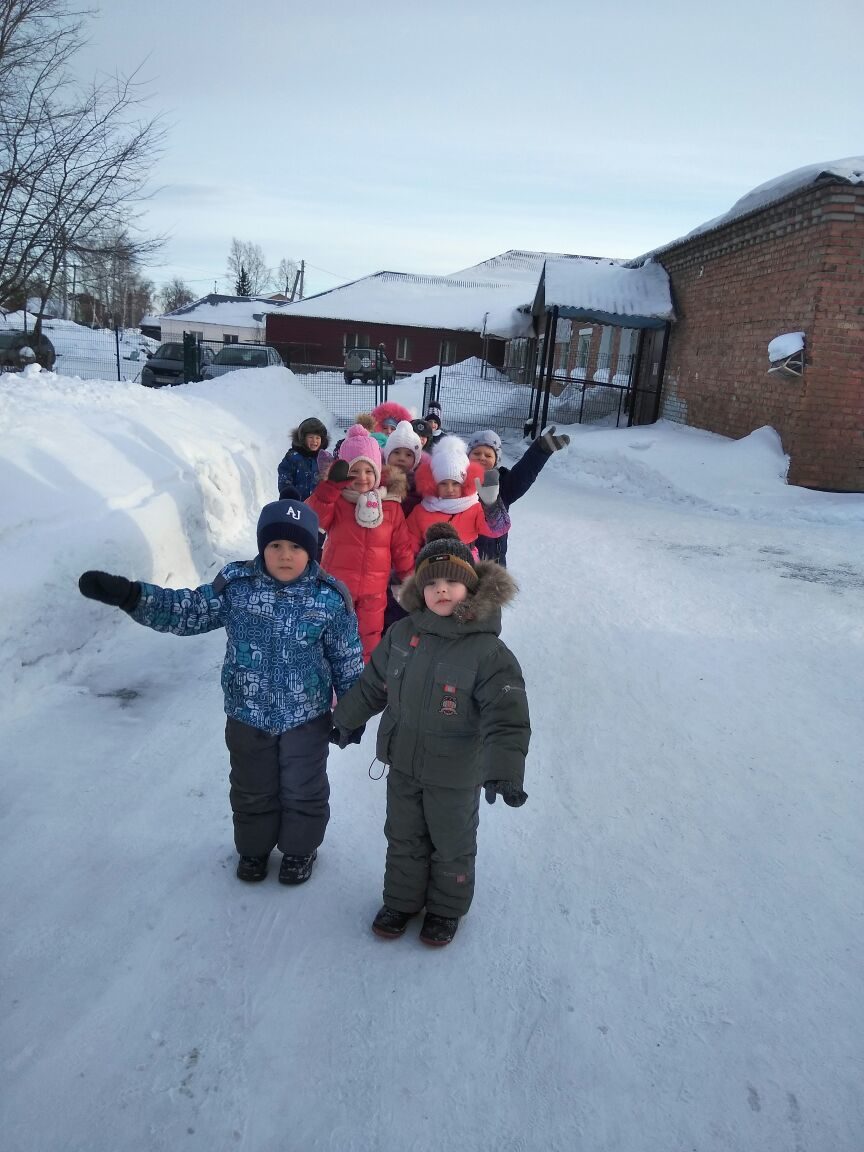 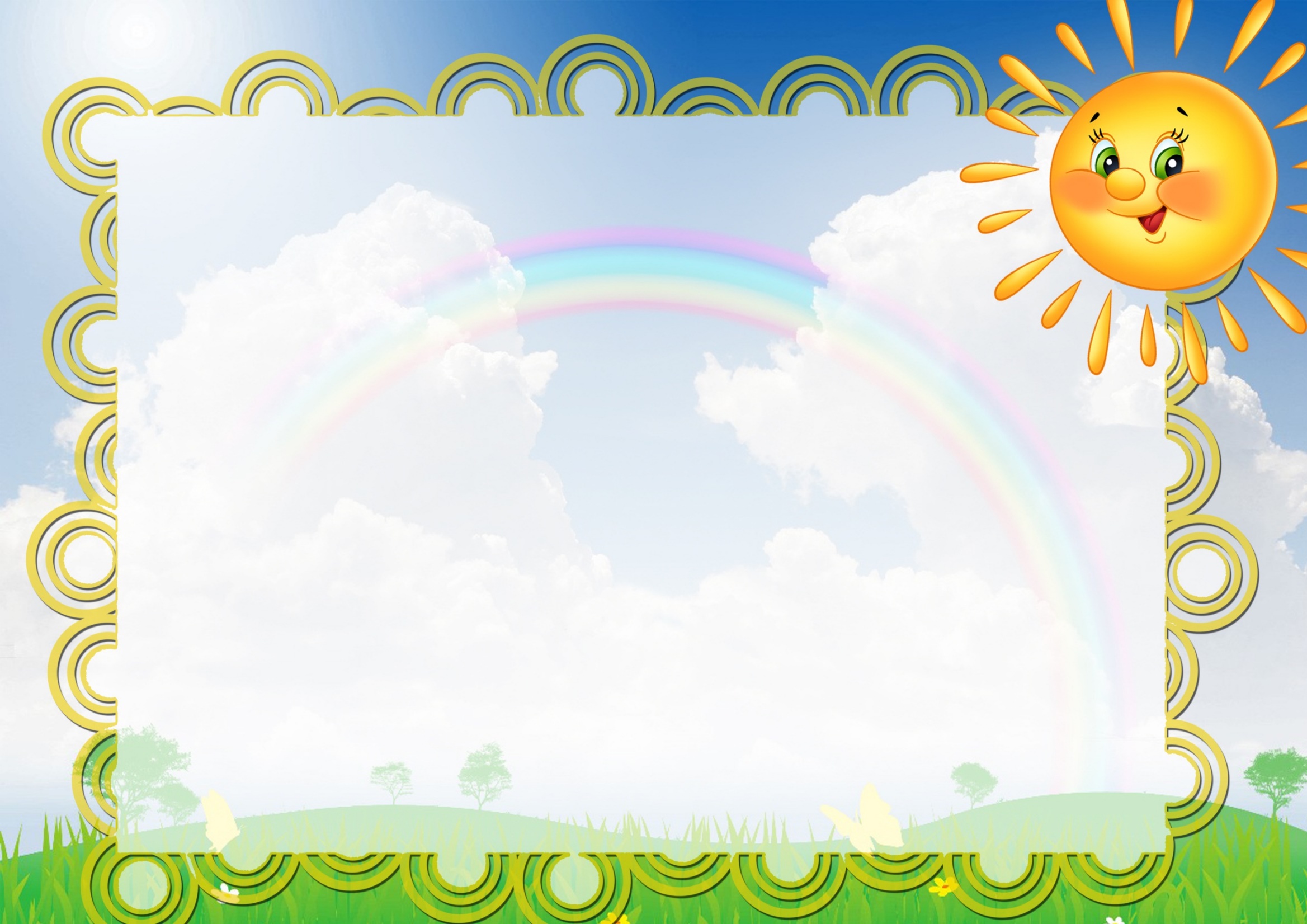 На занятиях физкультуры
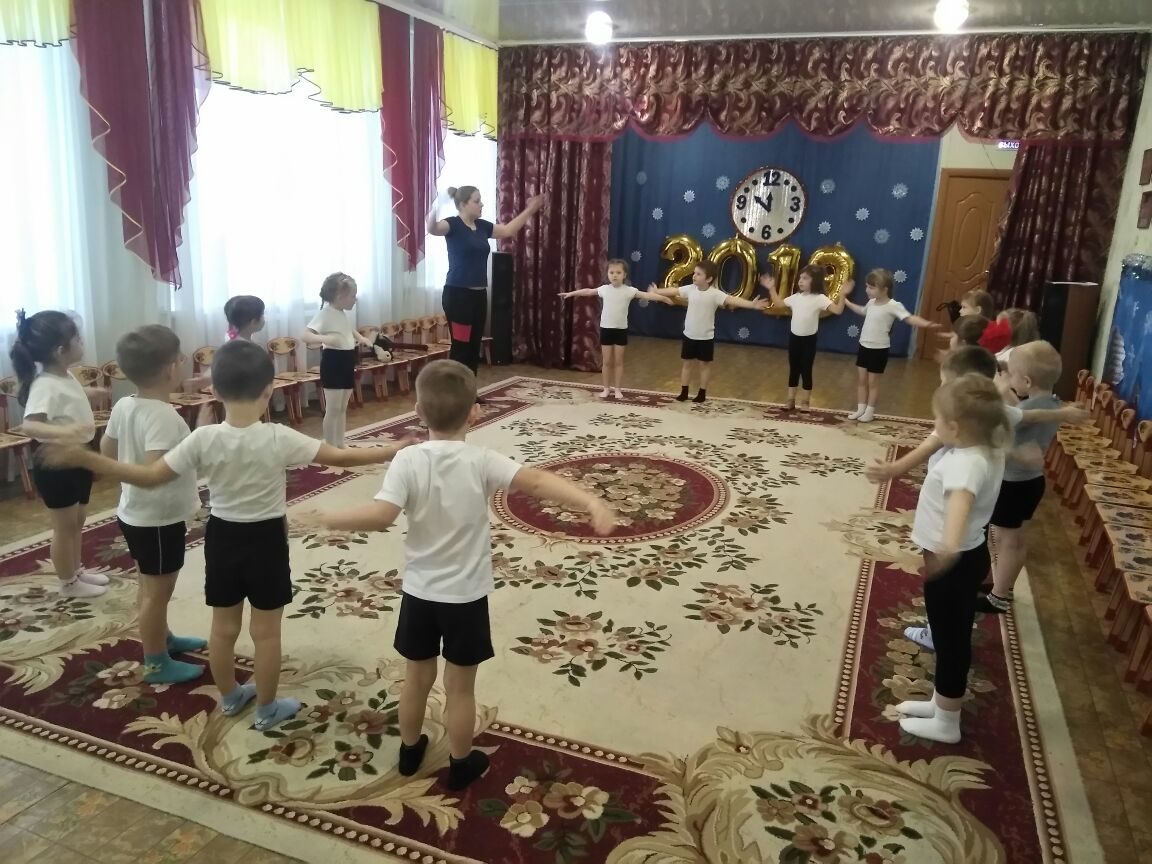 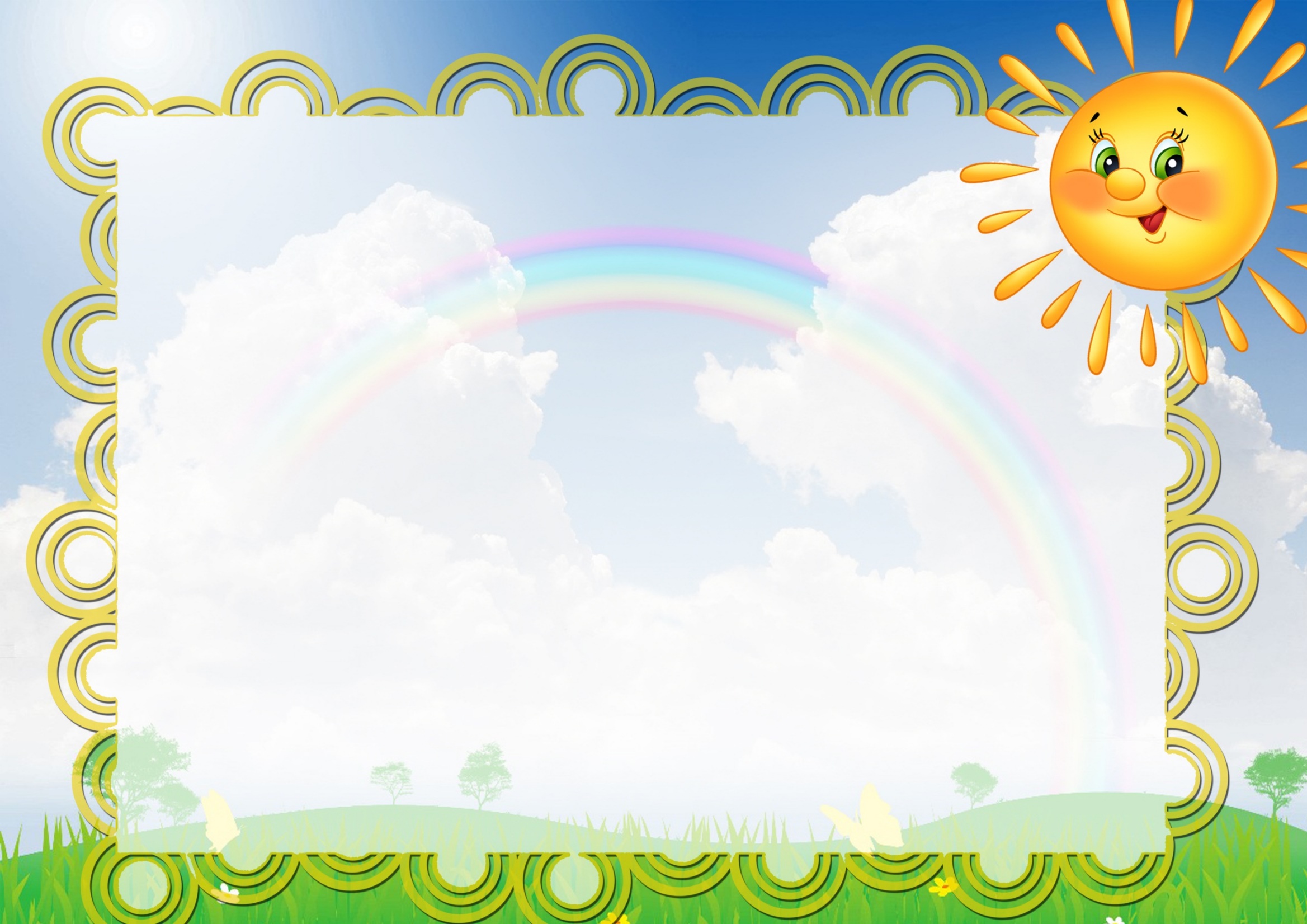 Лепка- «Мячик-главный наш спортсмен!»
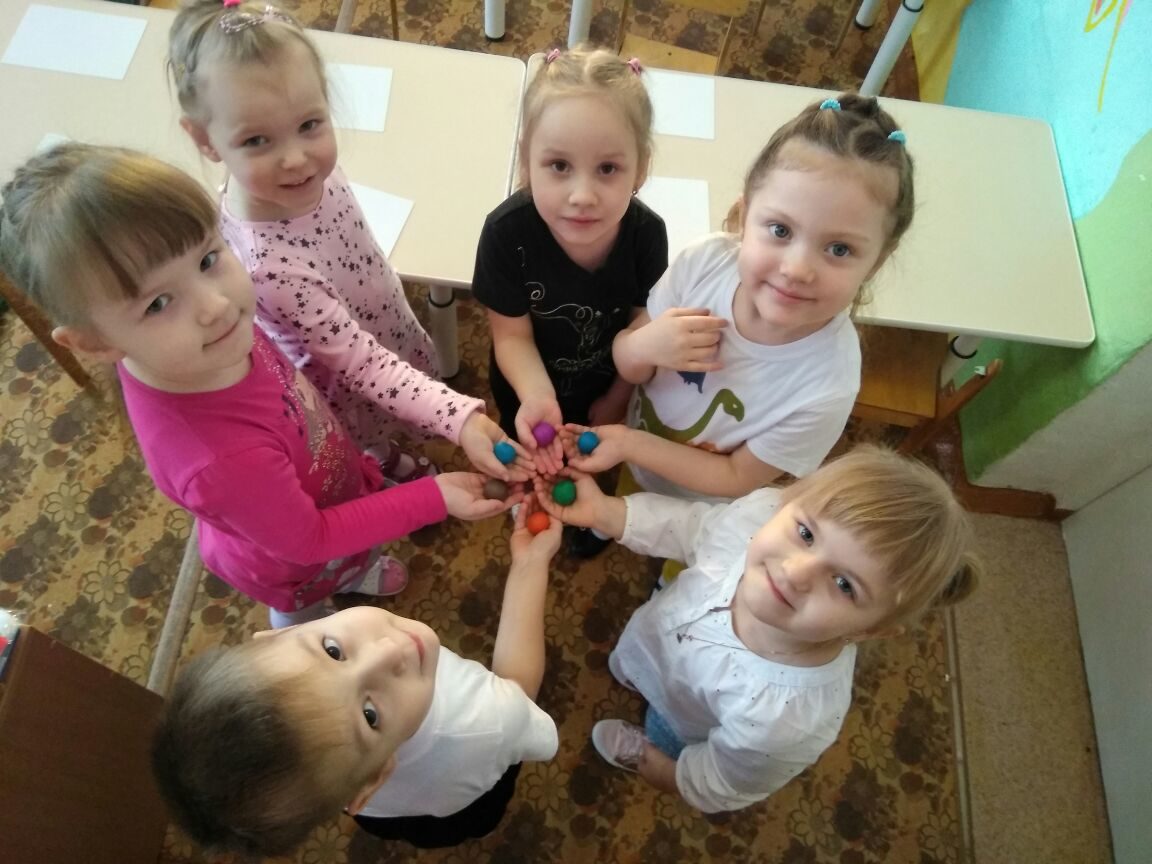 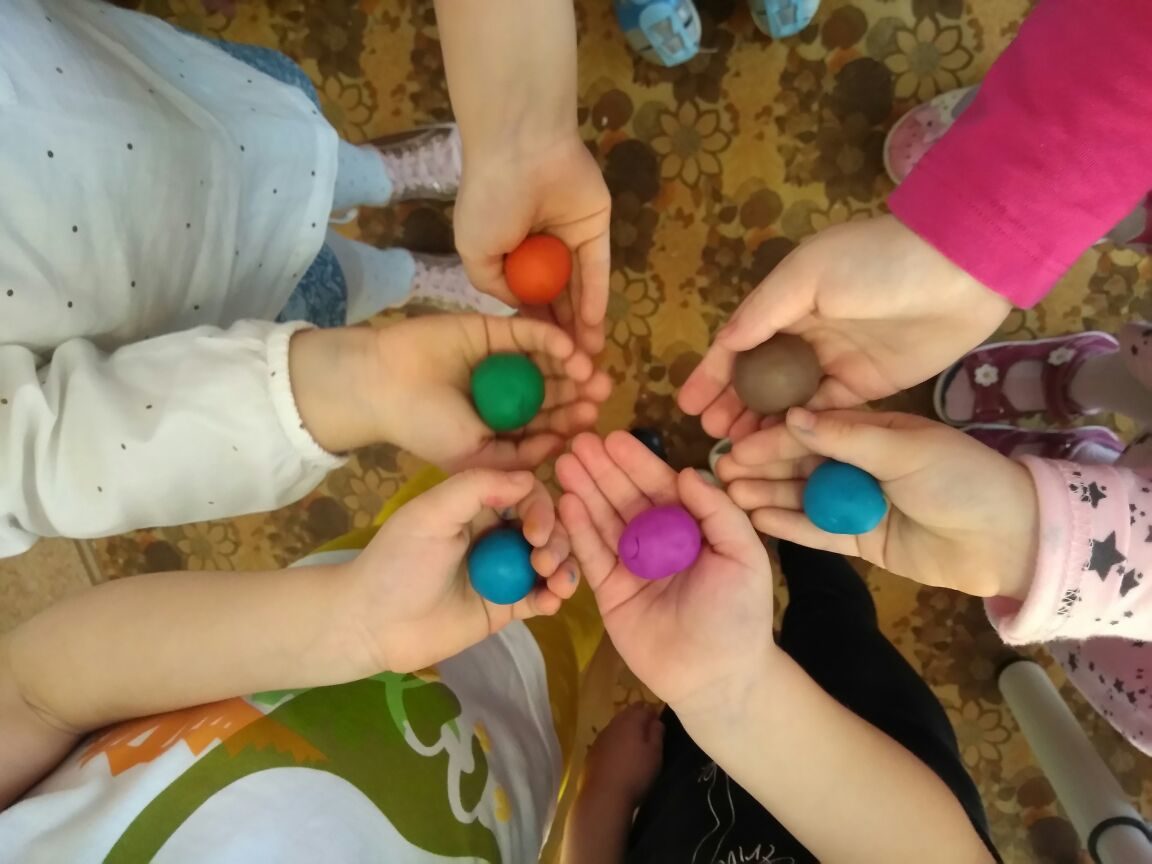 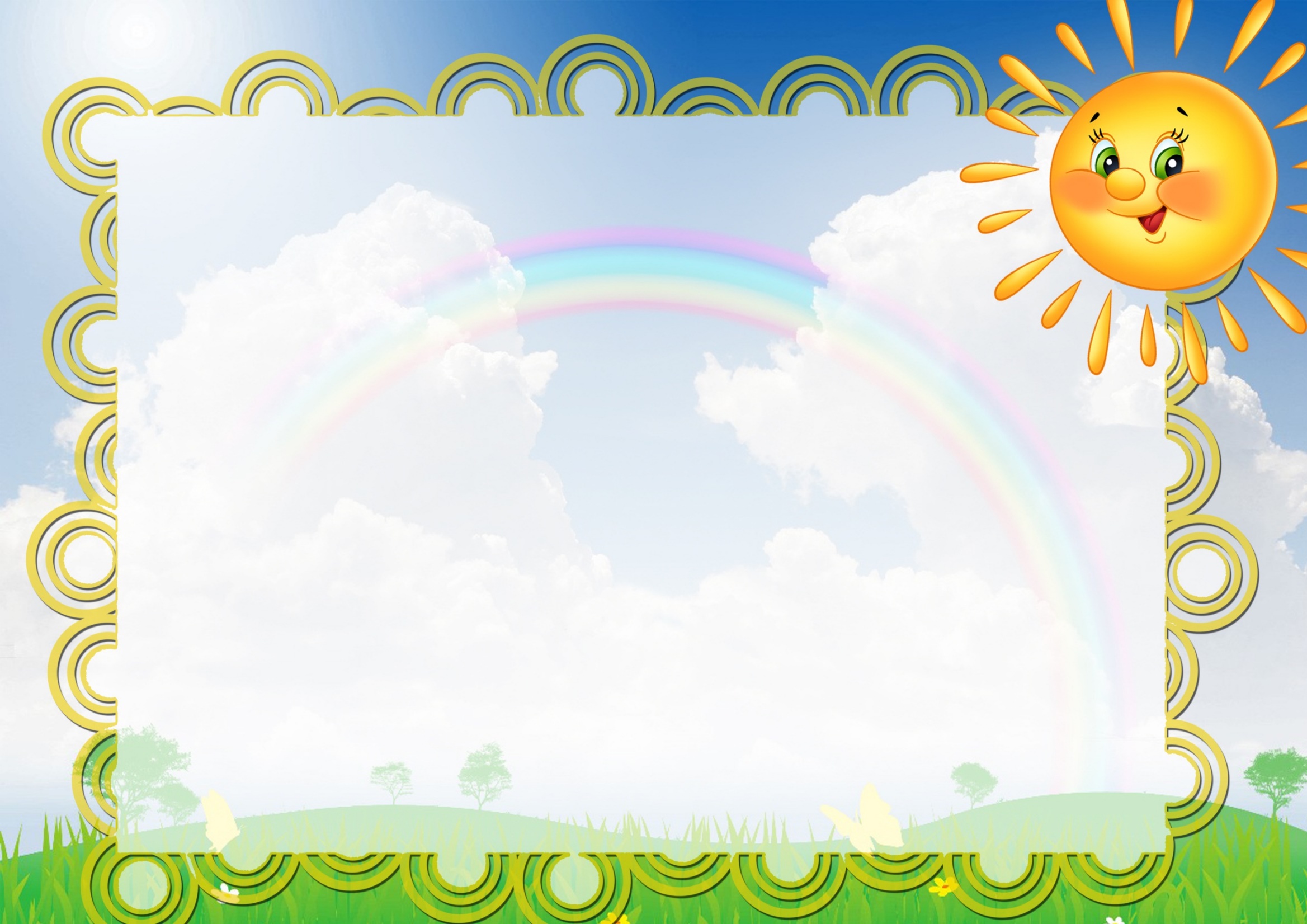 Рисование-»Весёлые ладошки»
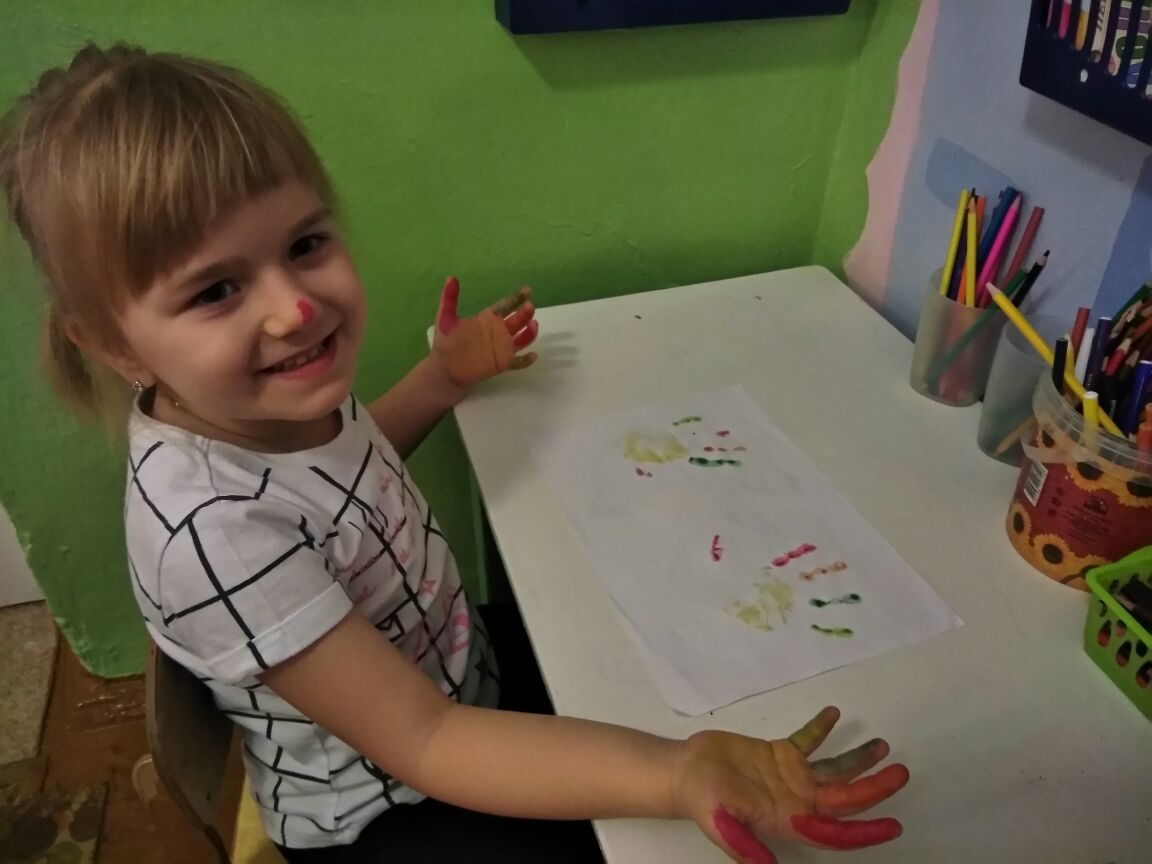 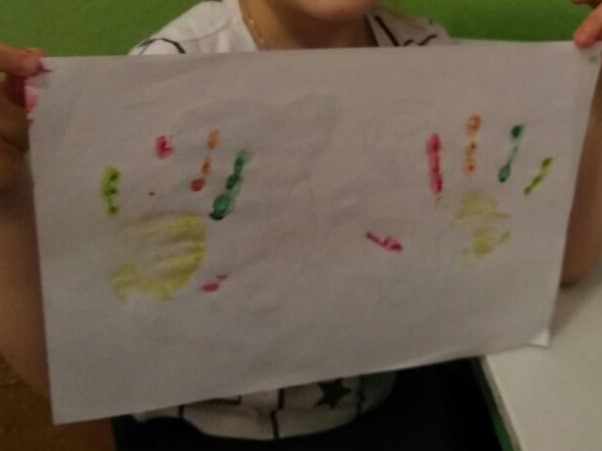 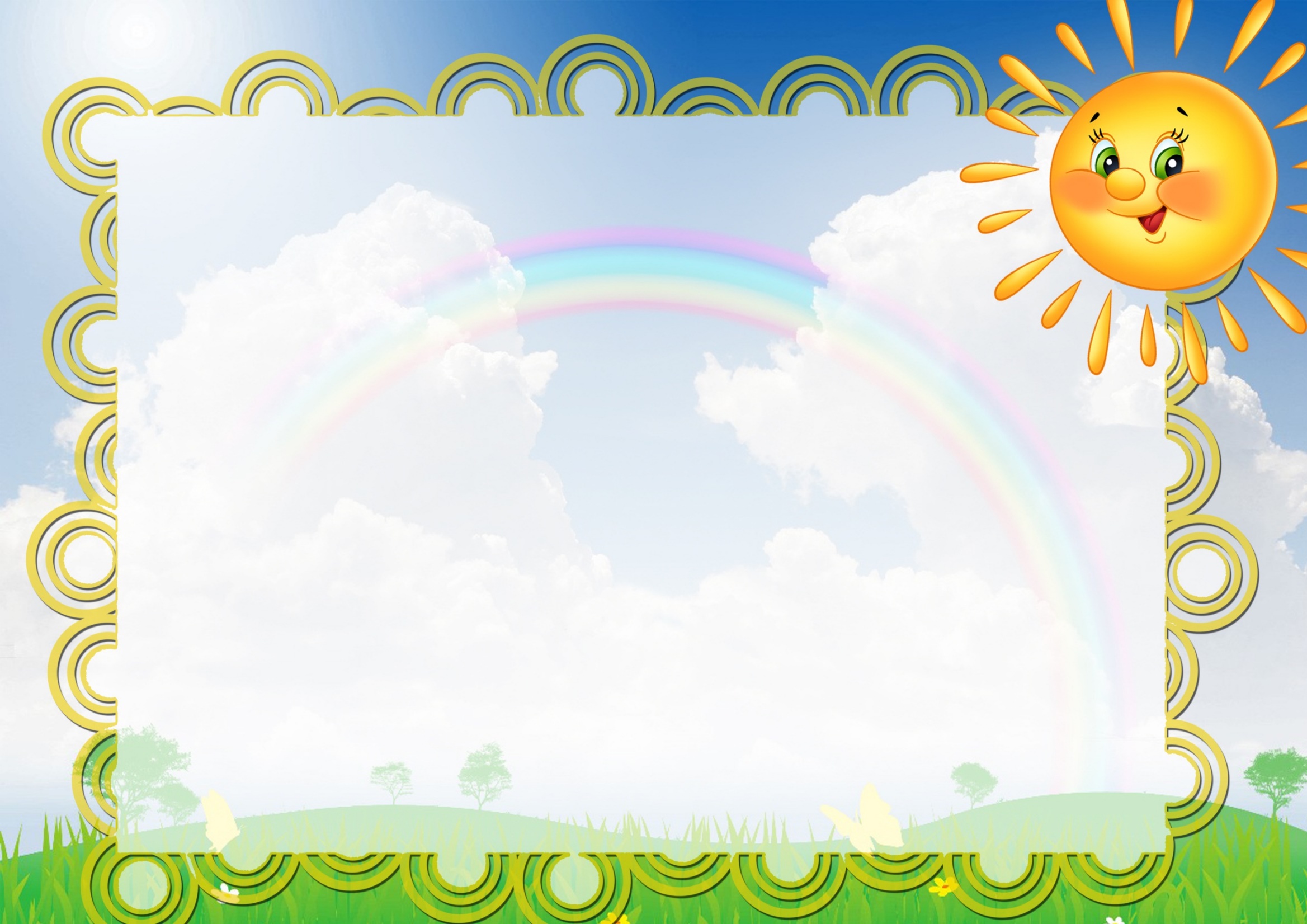 «Узнай и назови овощи»
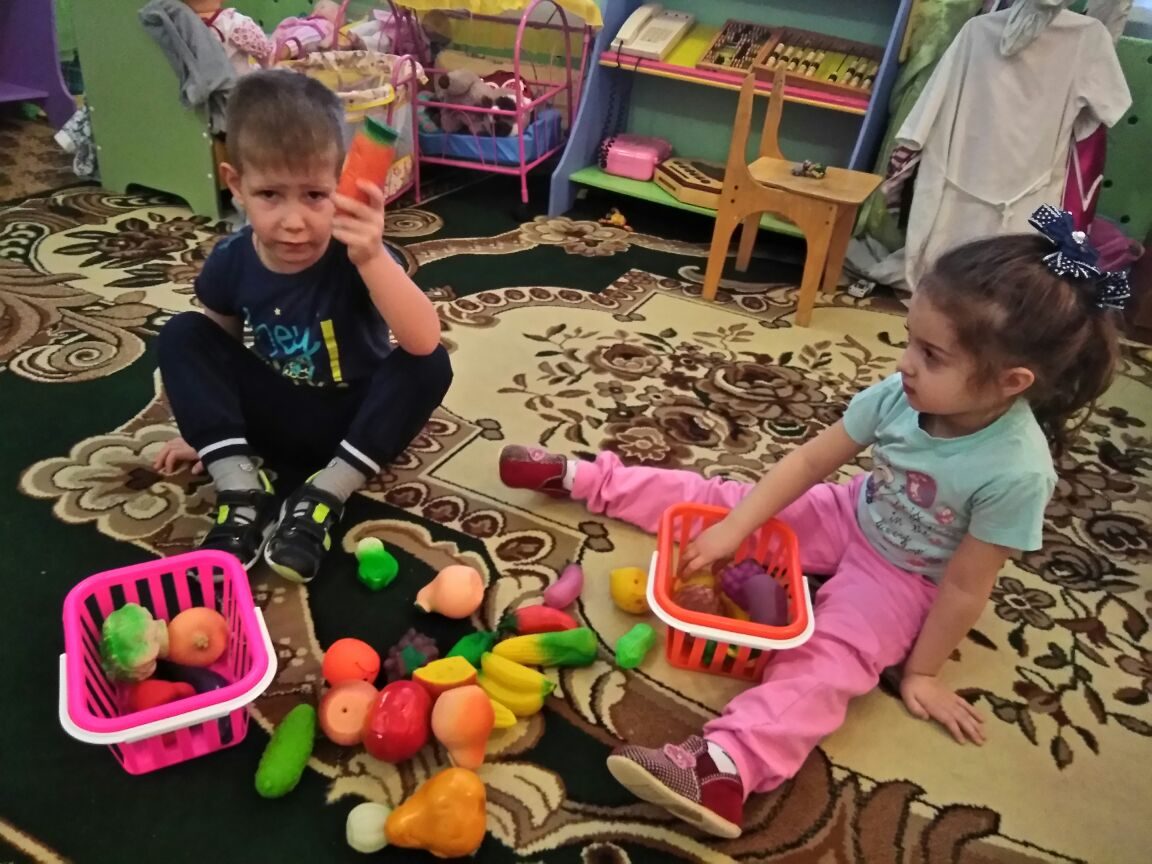 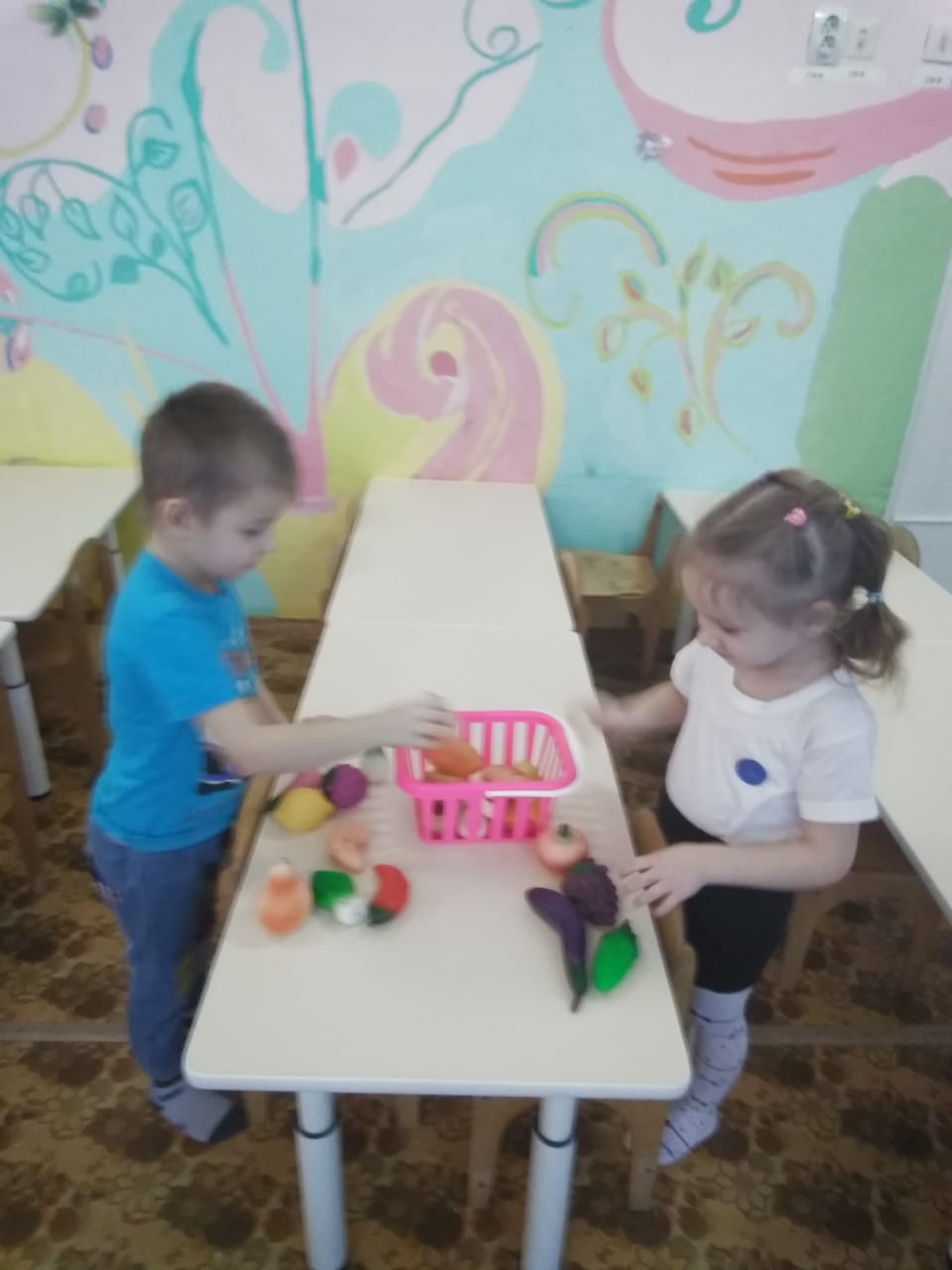 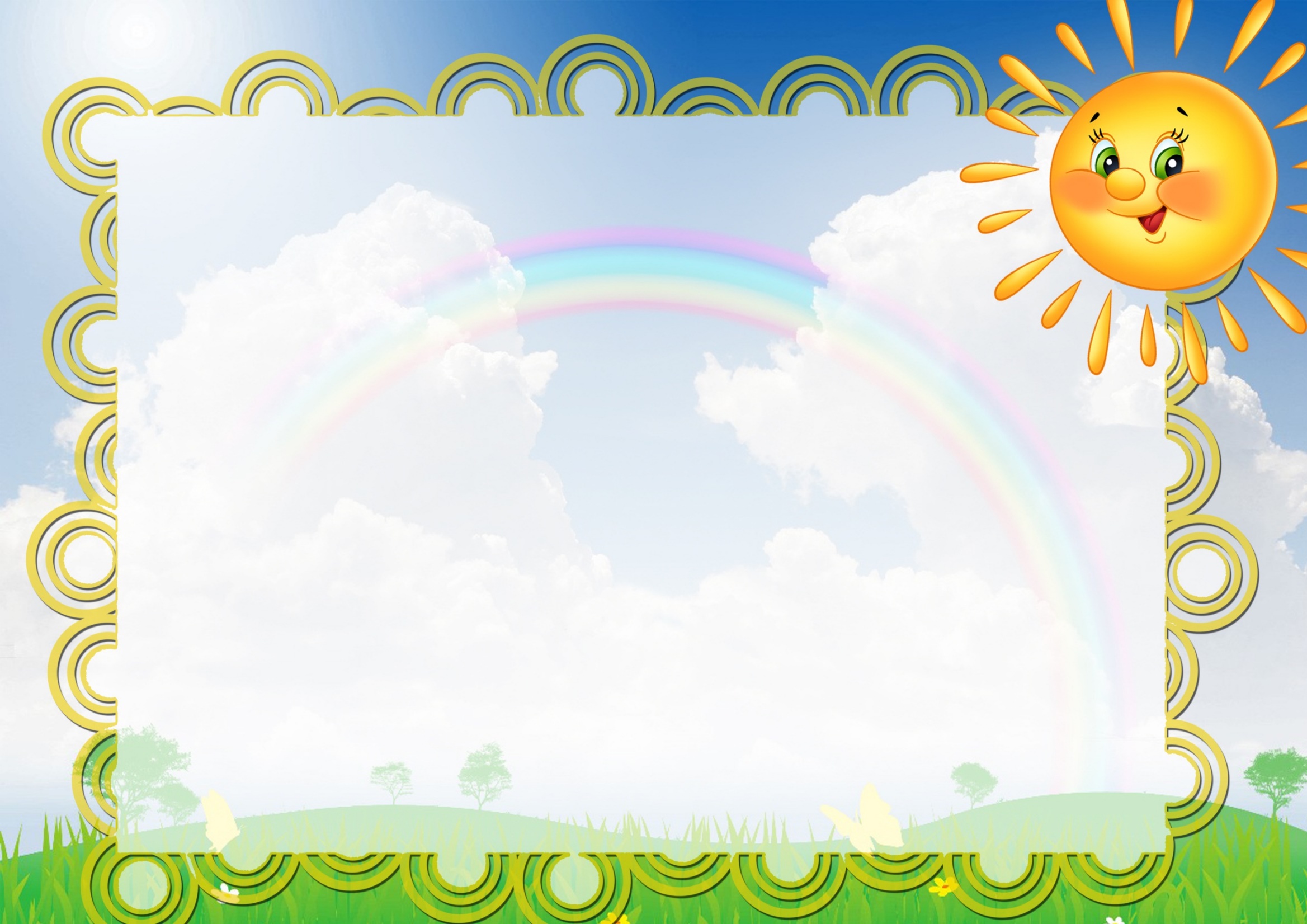 Просмотр мультфильма «Доктор Айболит!
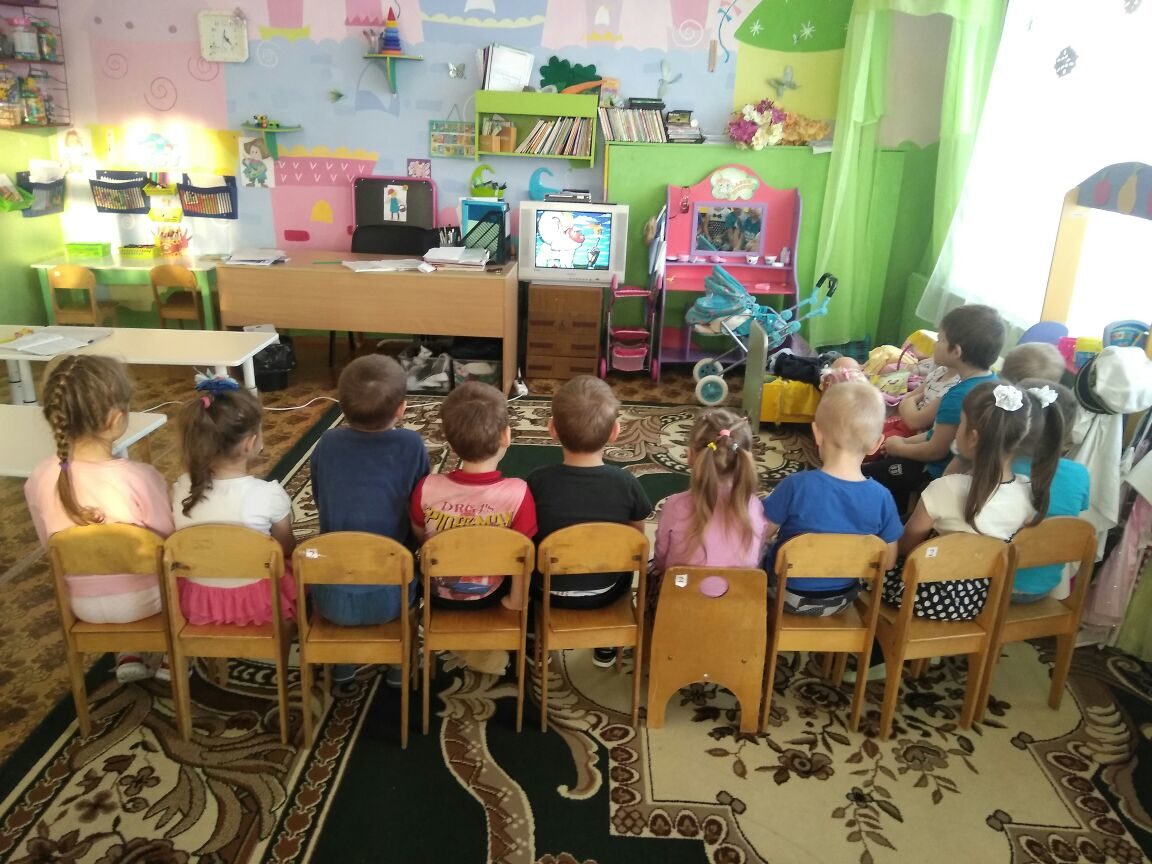 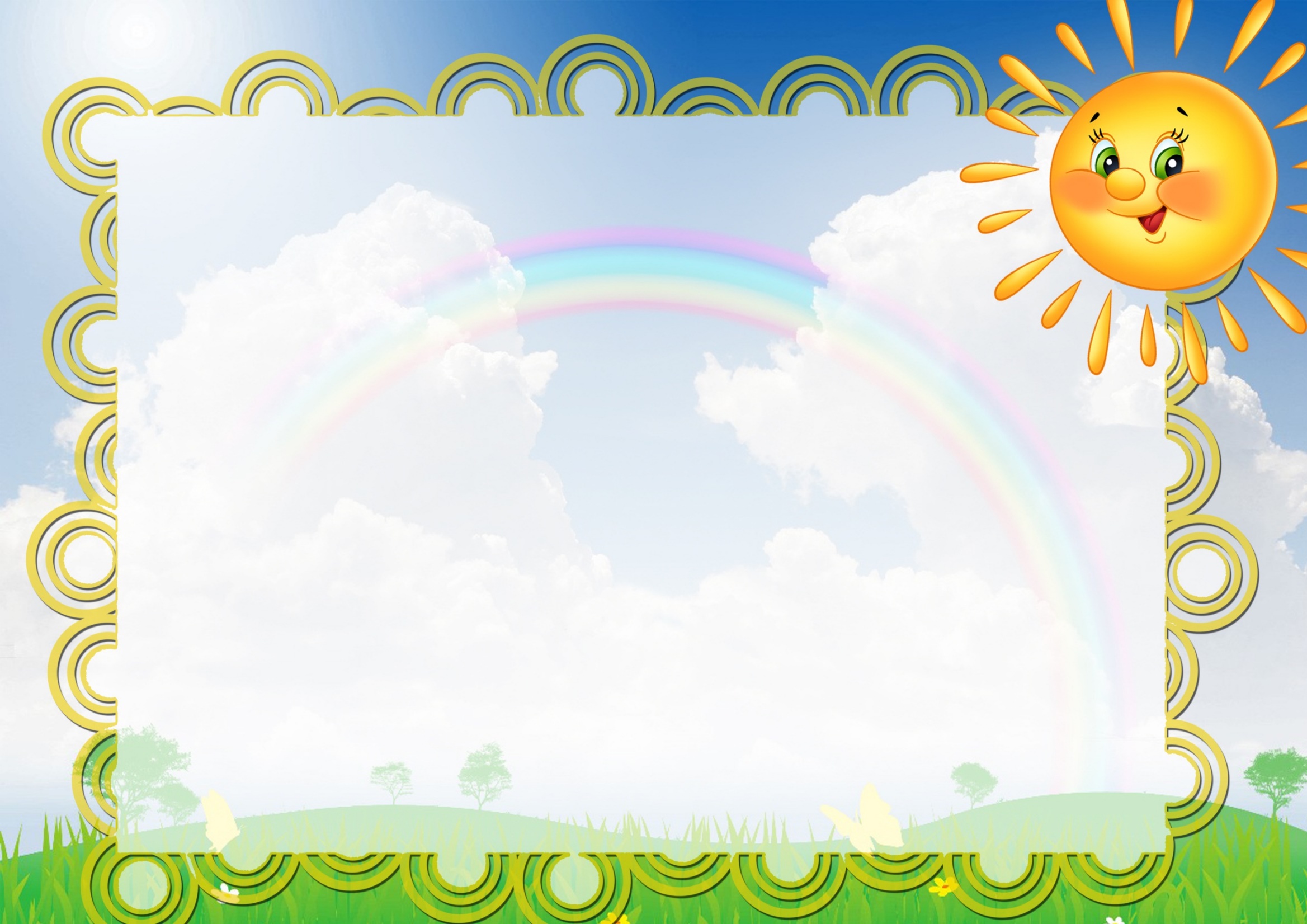 Игры с нестандартным спортивным оборудованием
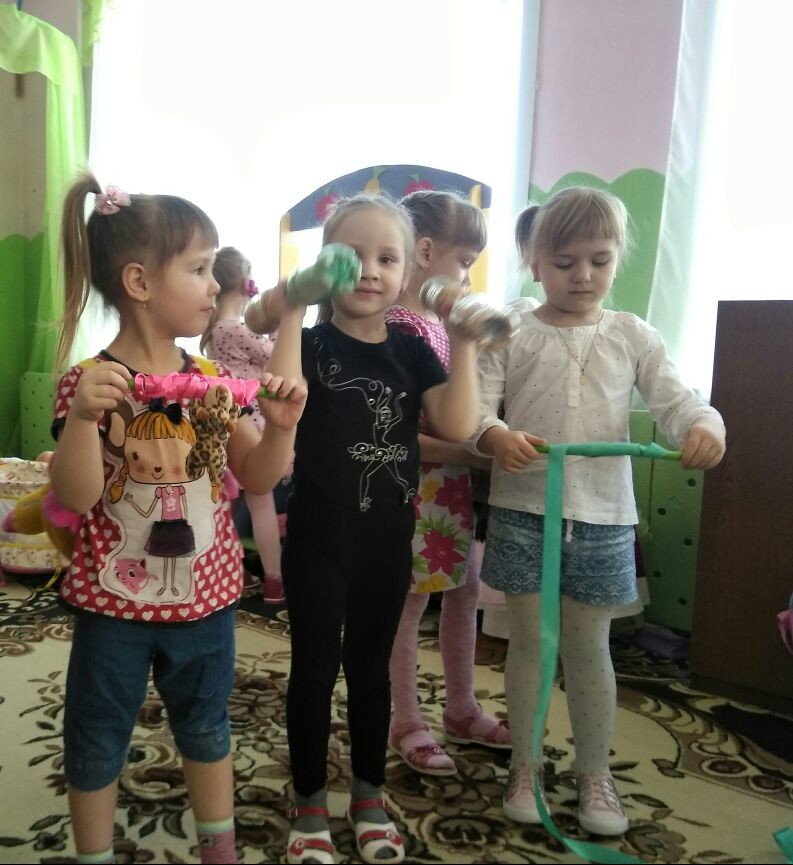 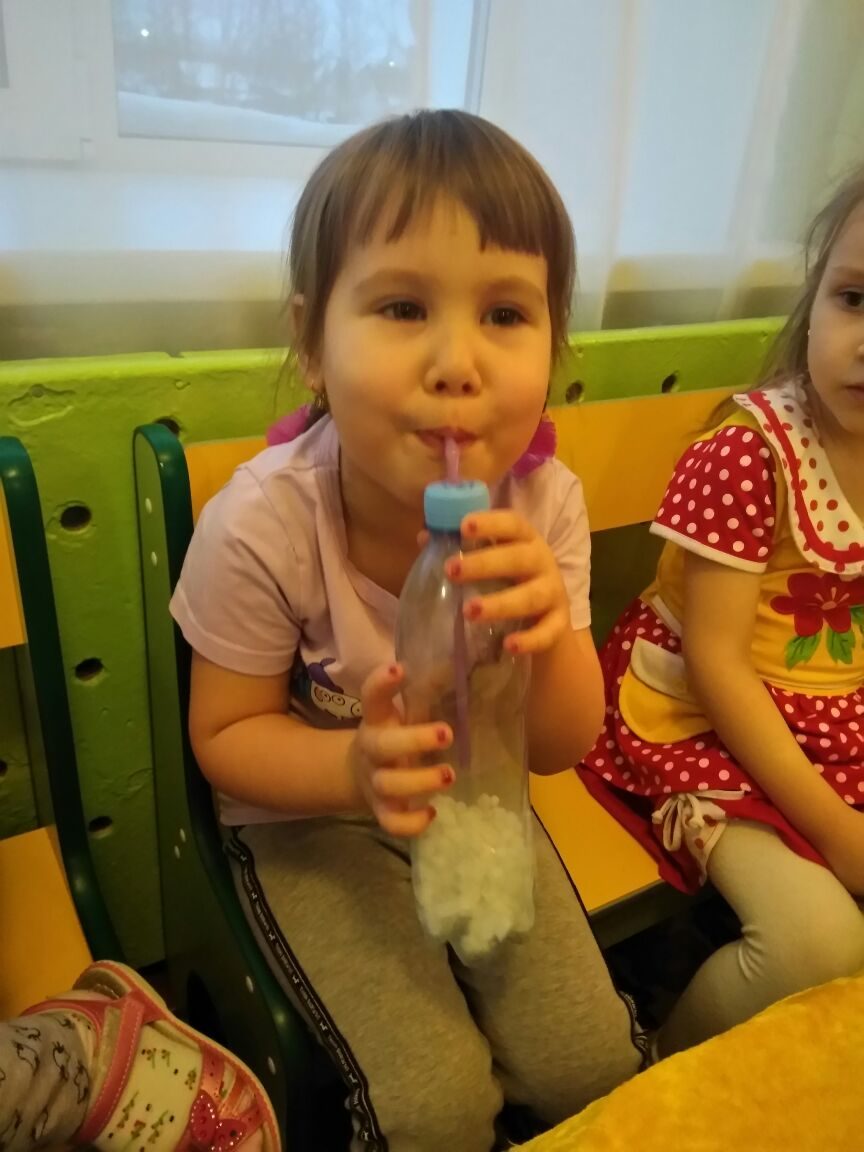 Посещение медицинского кабинета
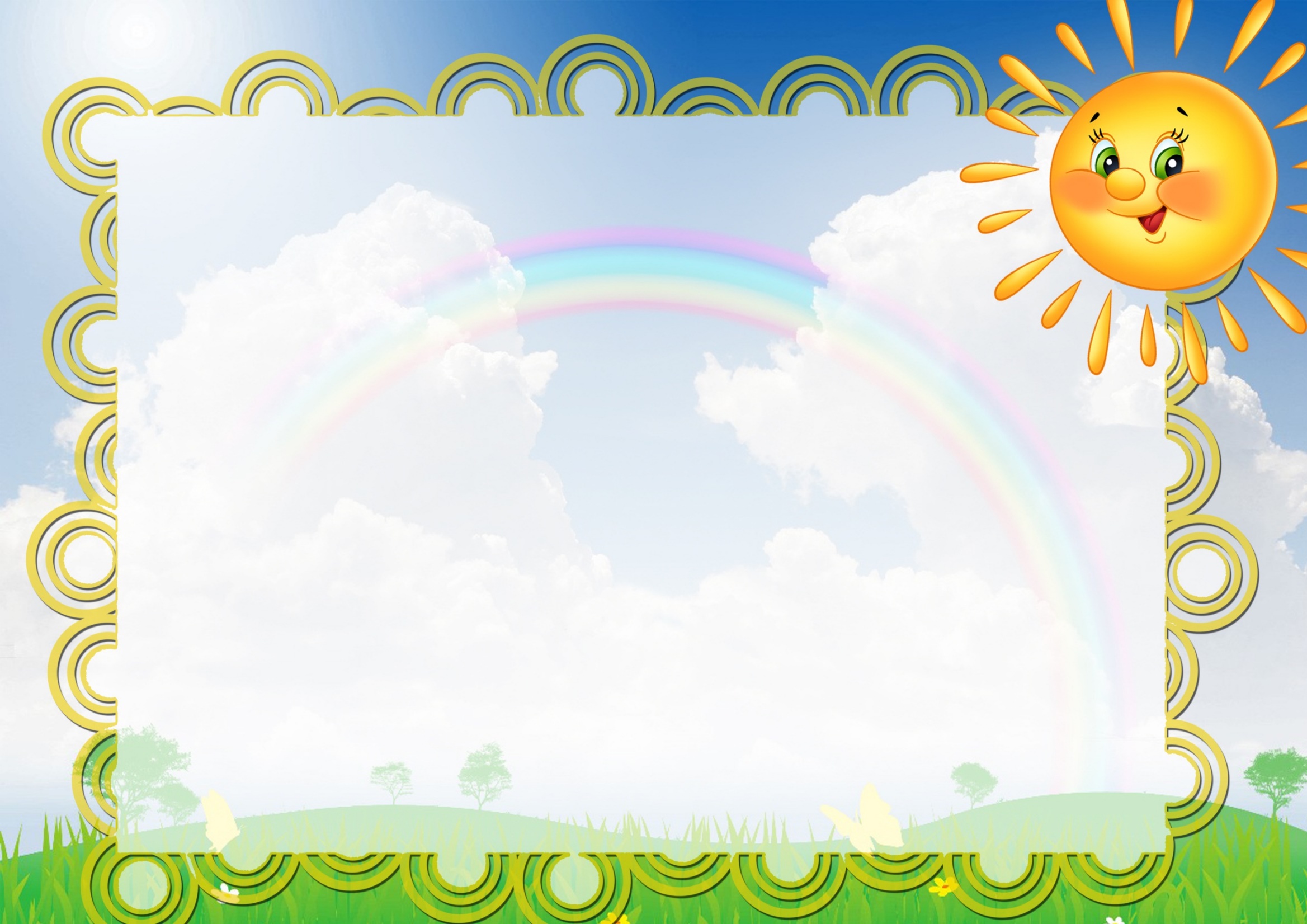 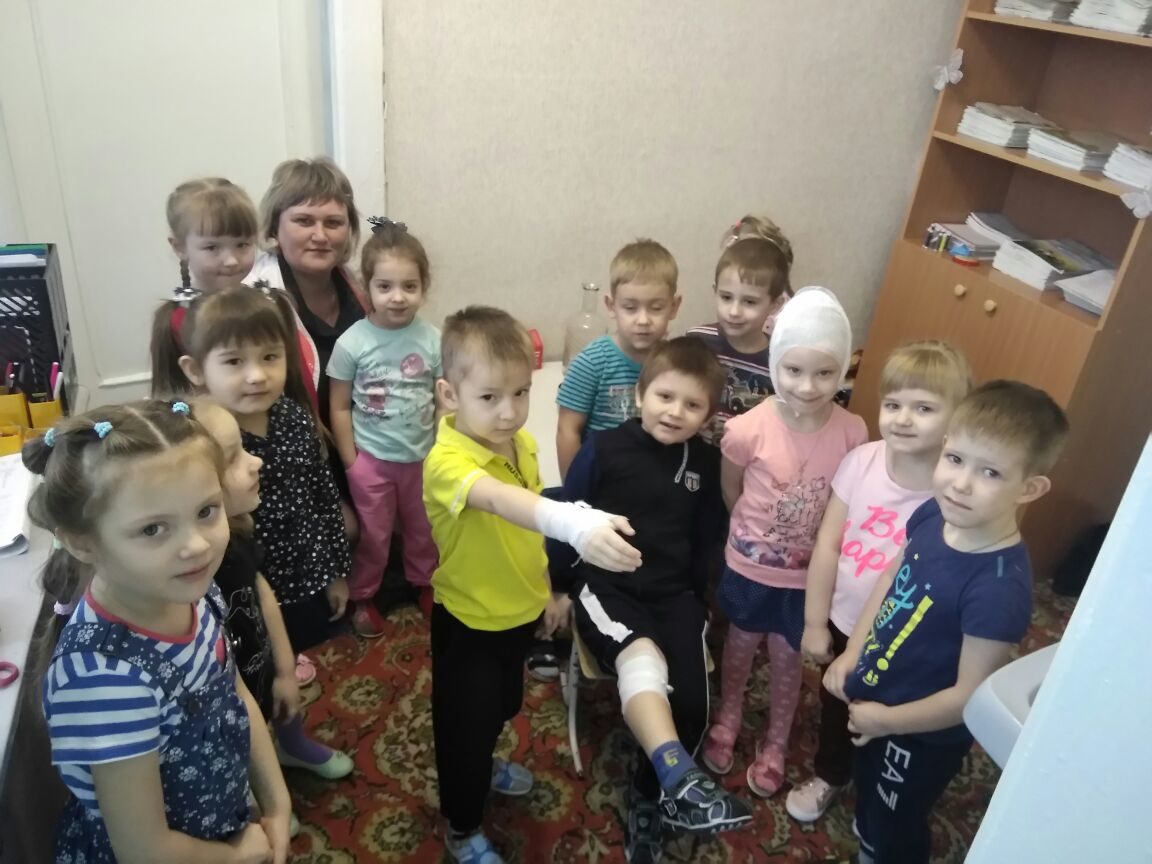 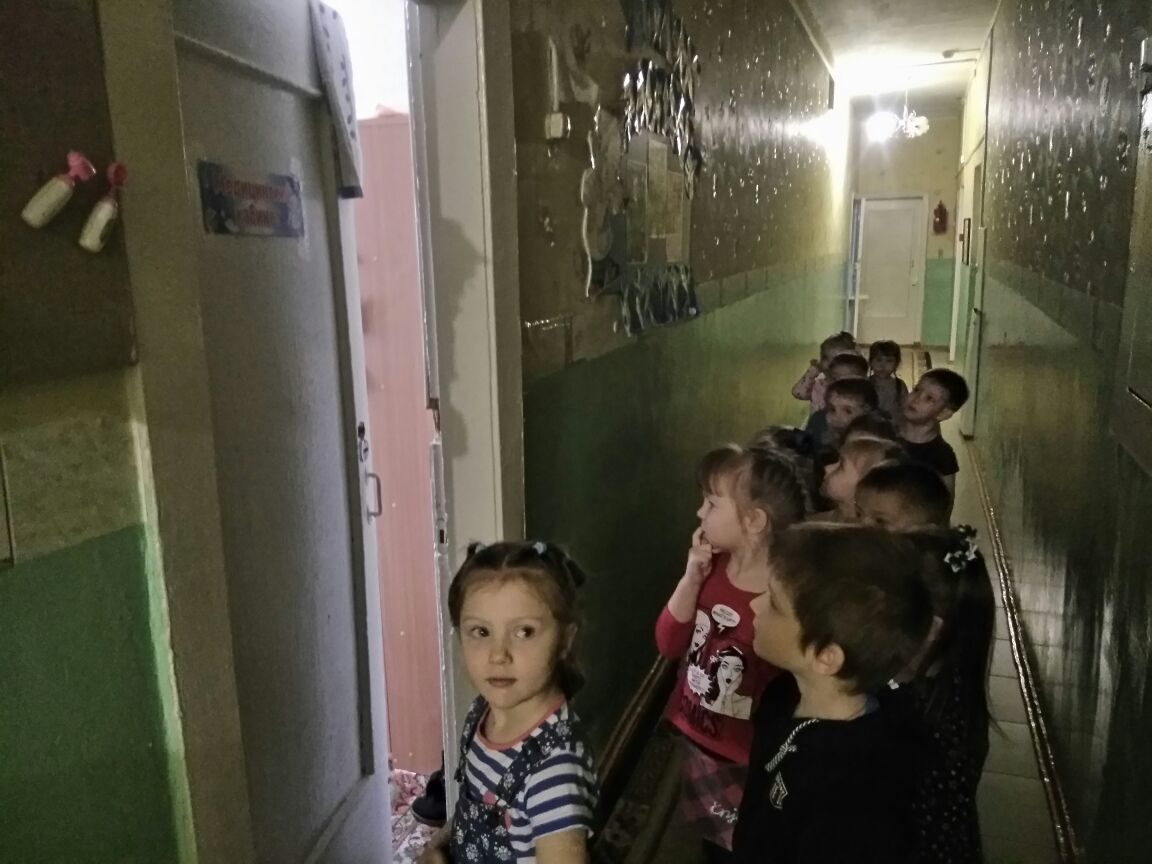 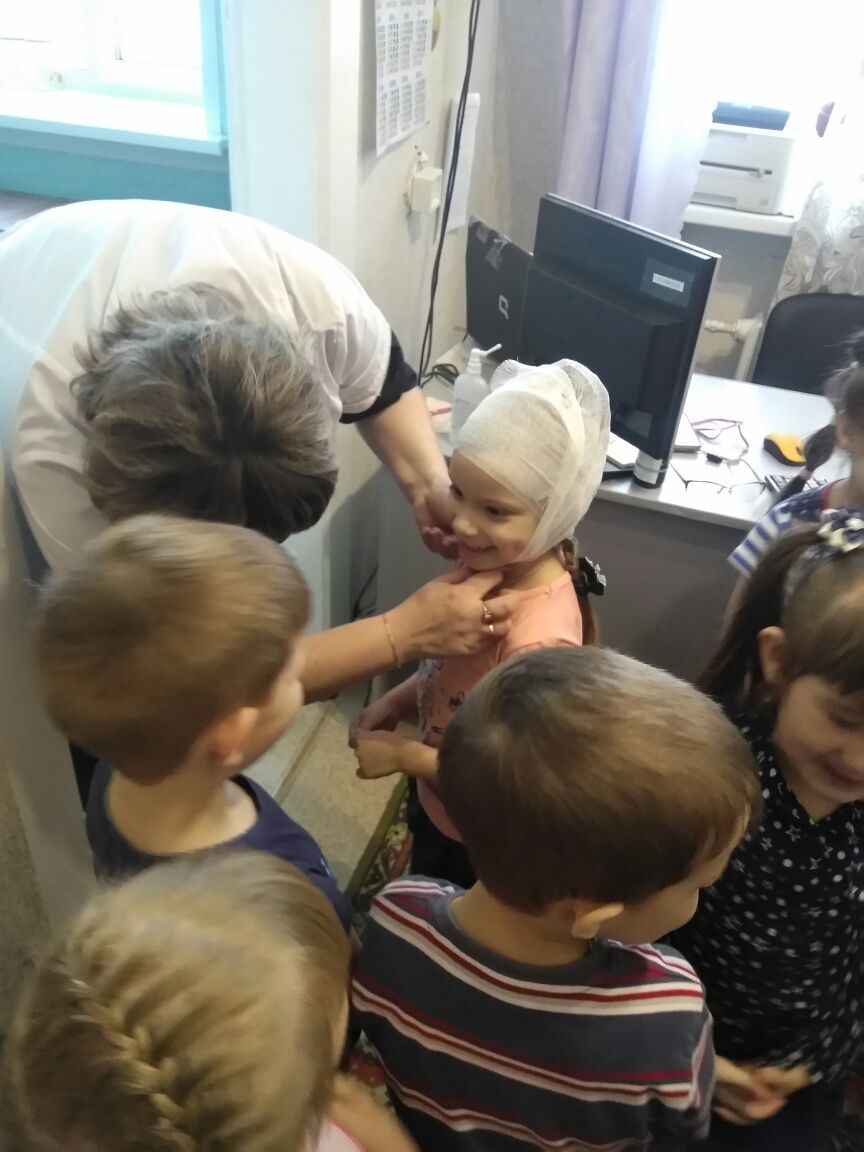 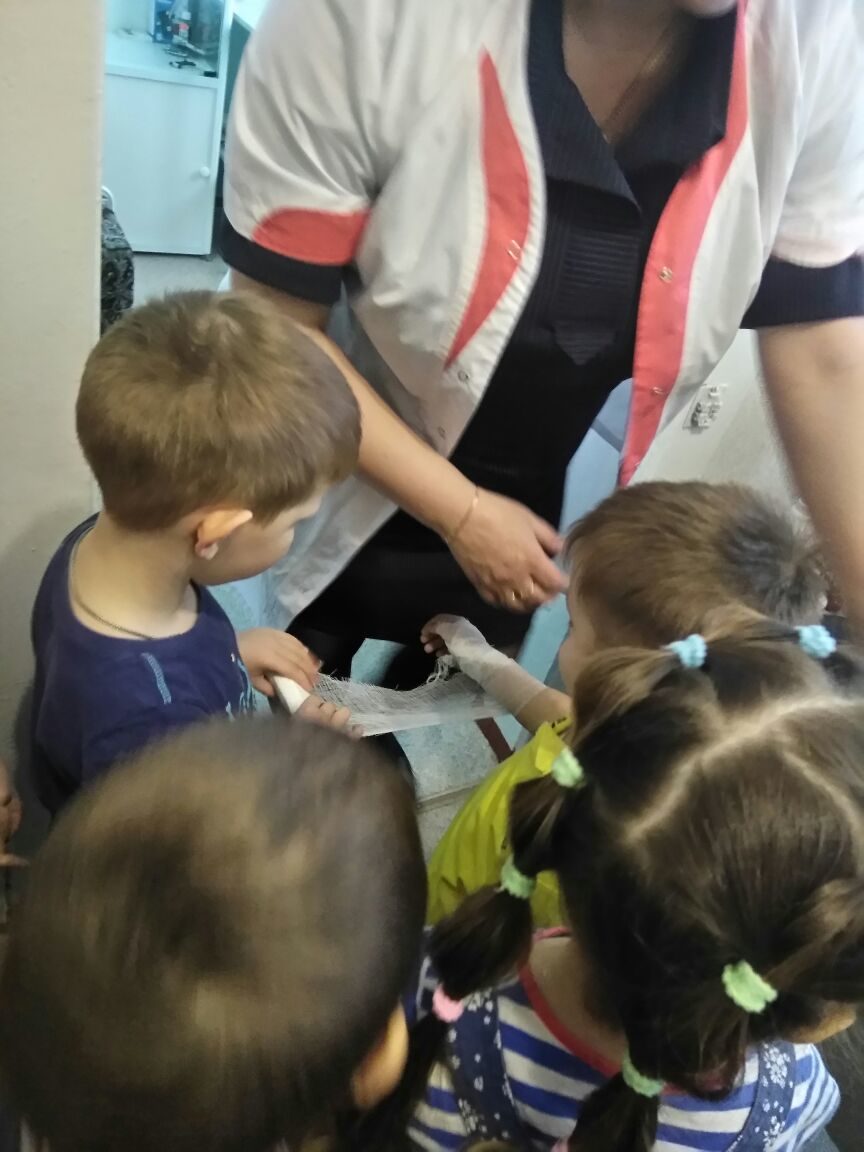 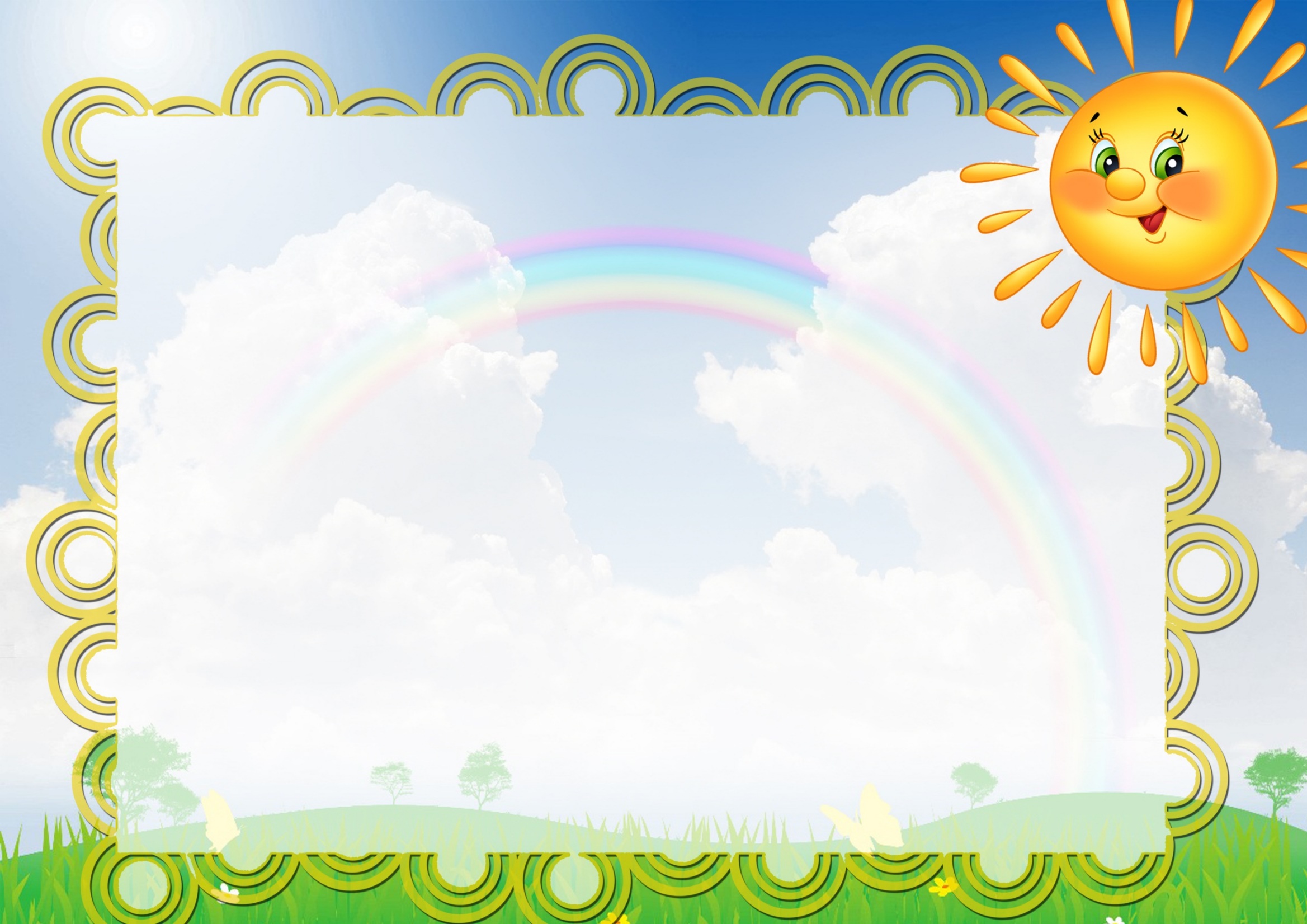 Проведение сюжетно - ролевых игр
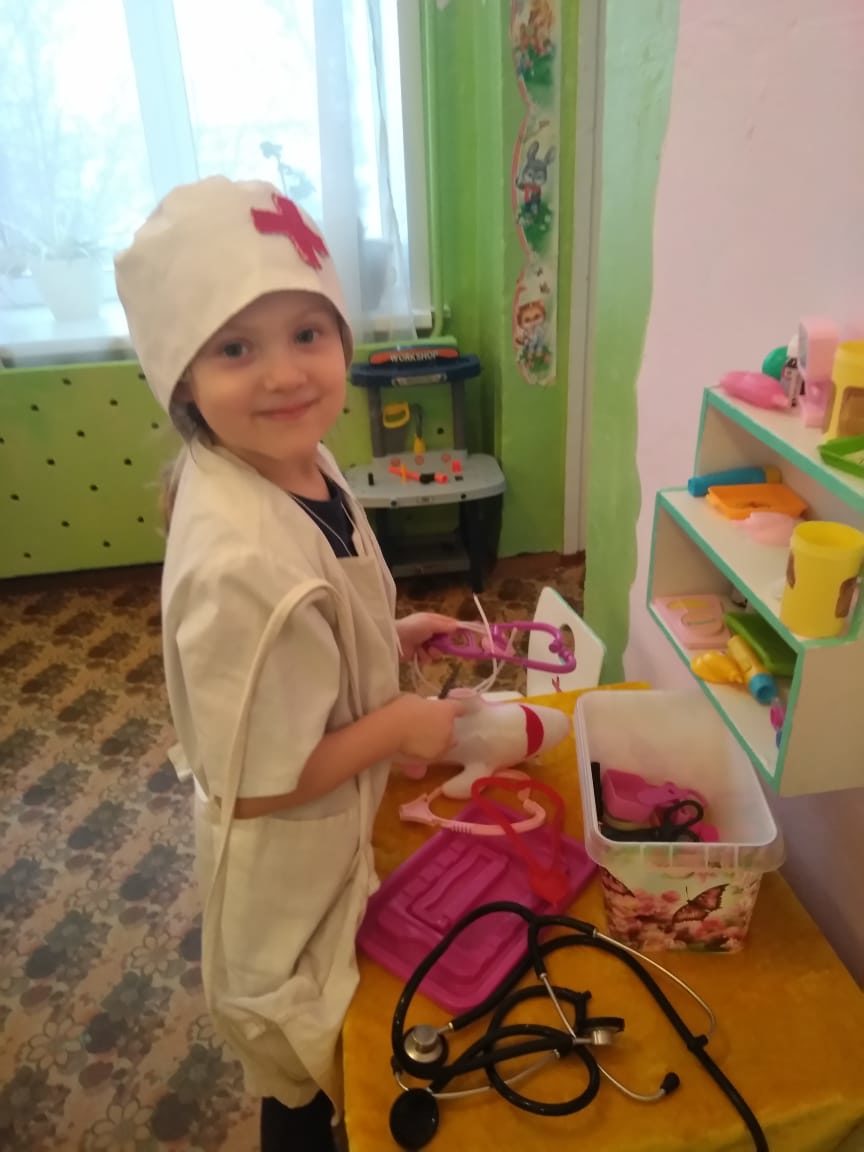 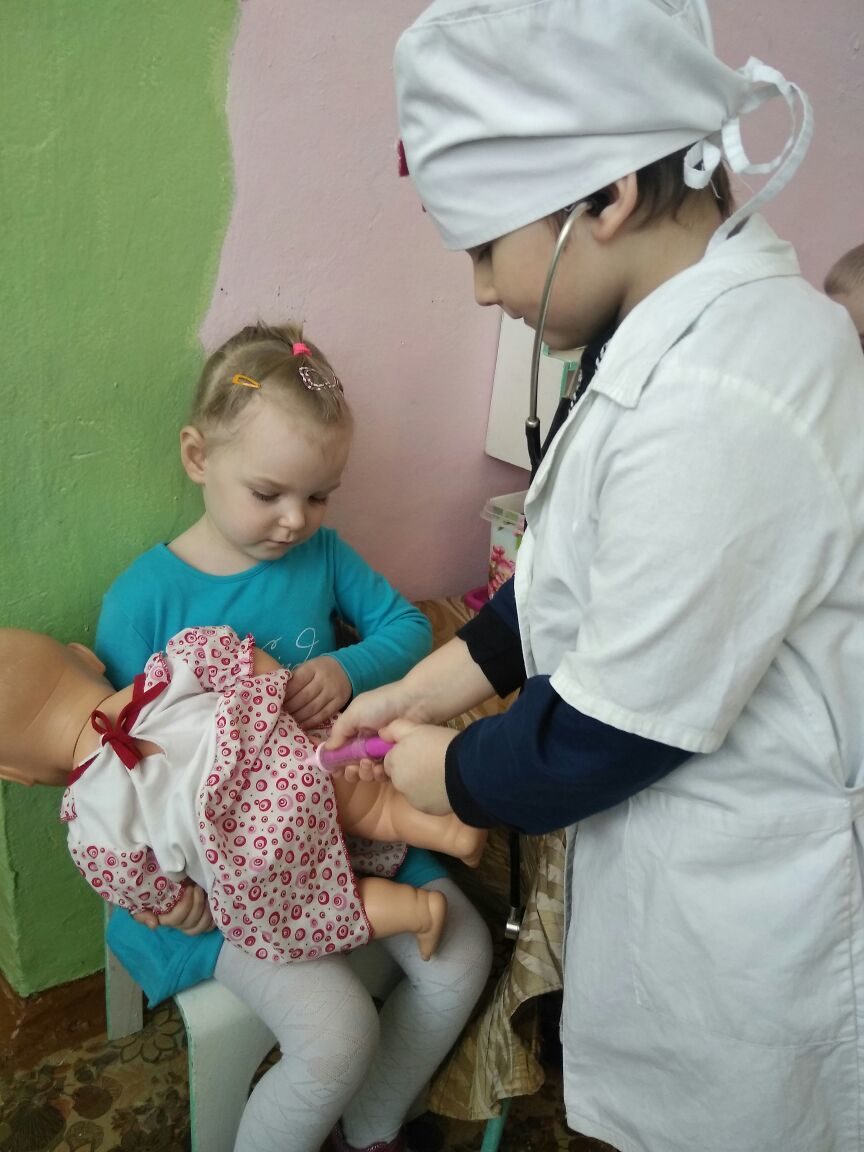 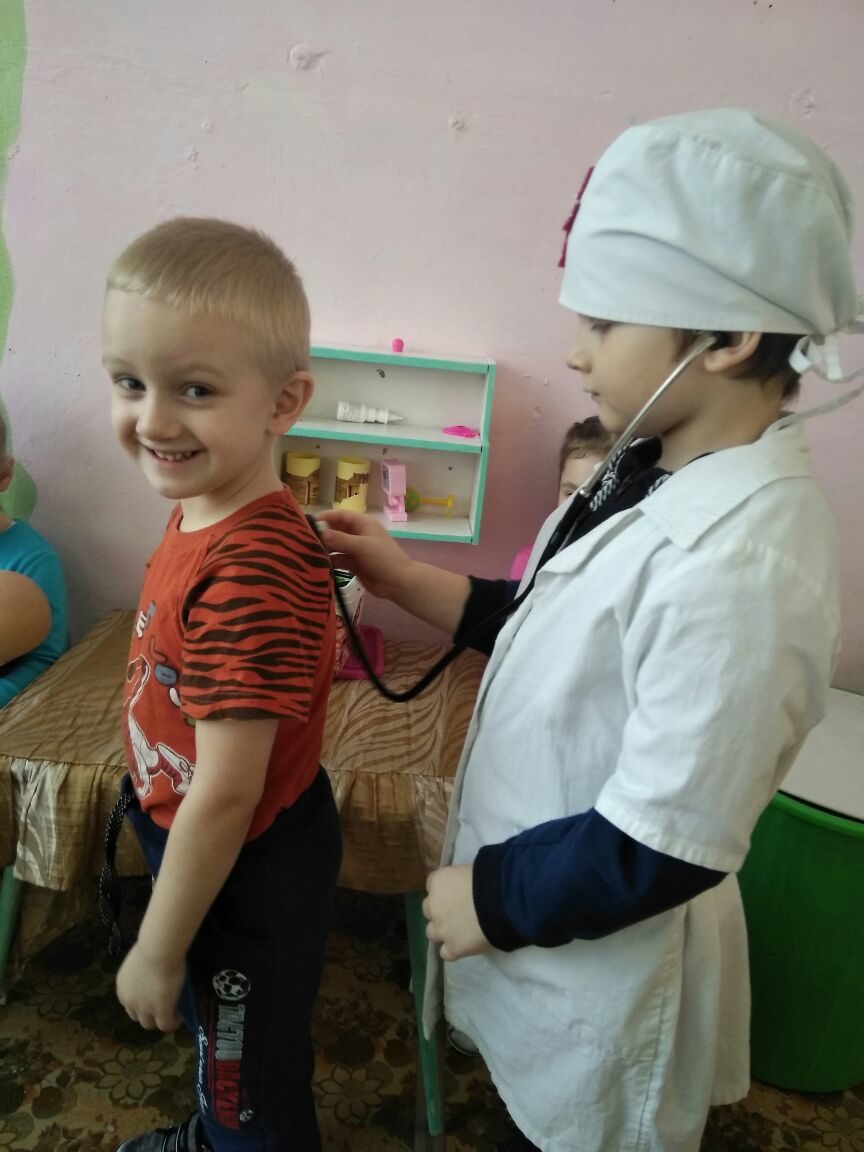 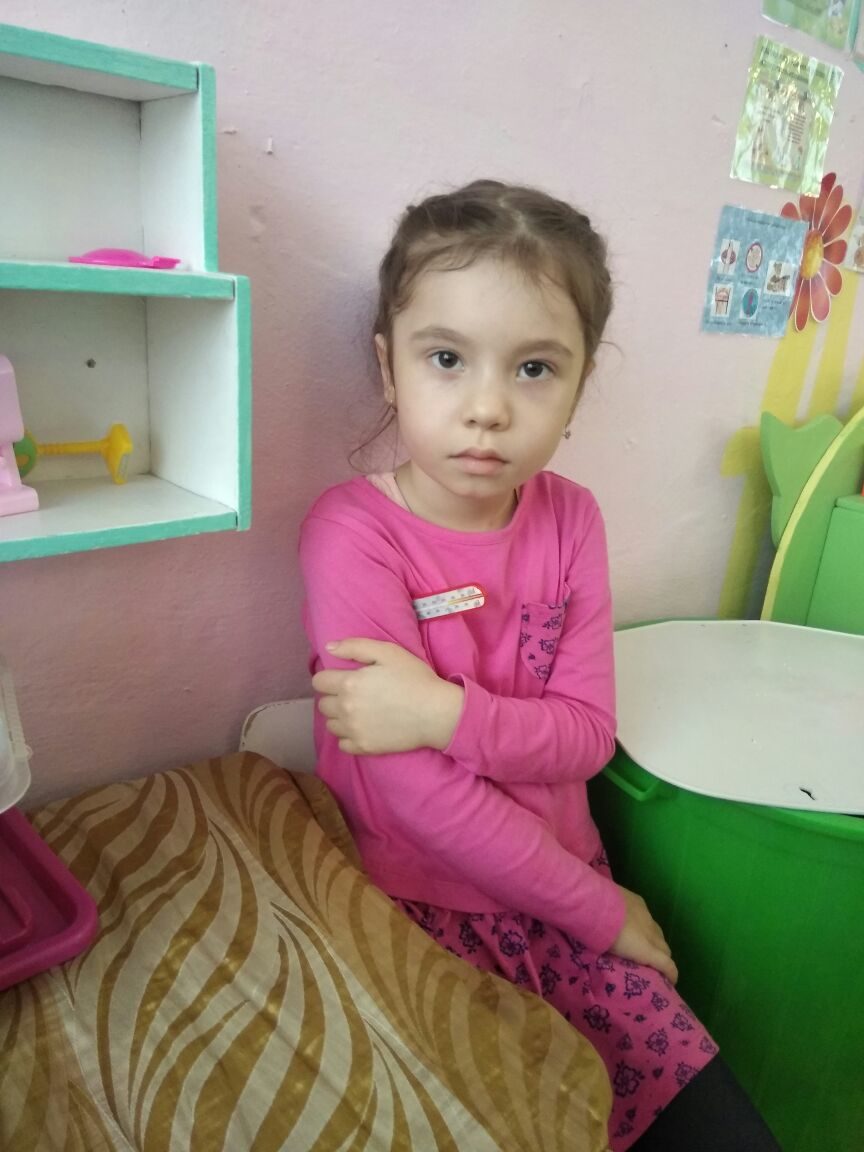 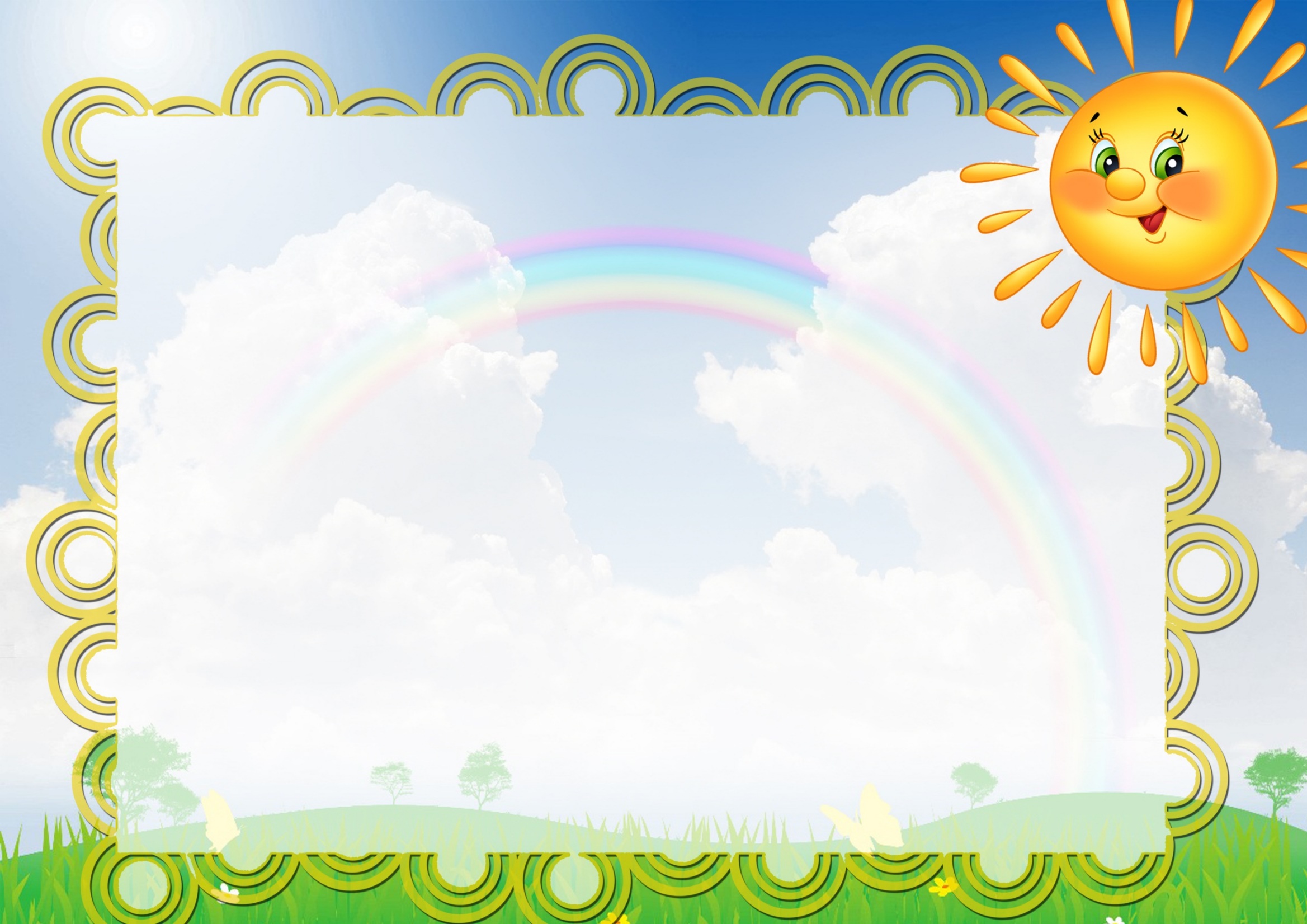 Пальчиковые игры
«Солнышко и дождик»
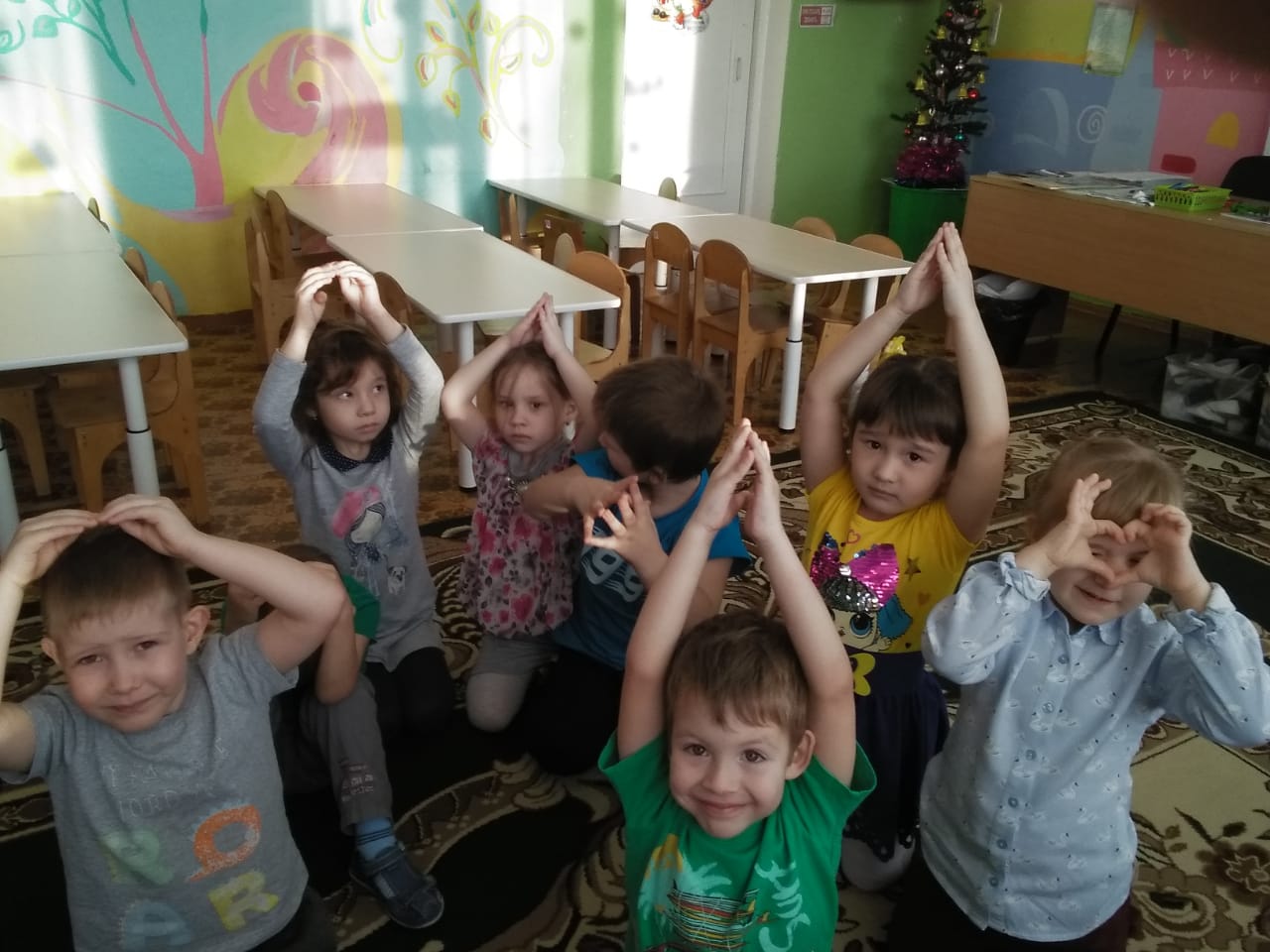 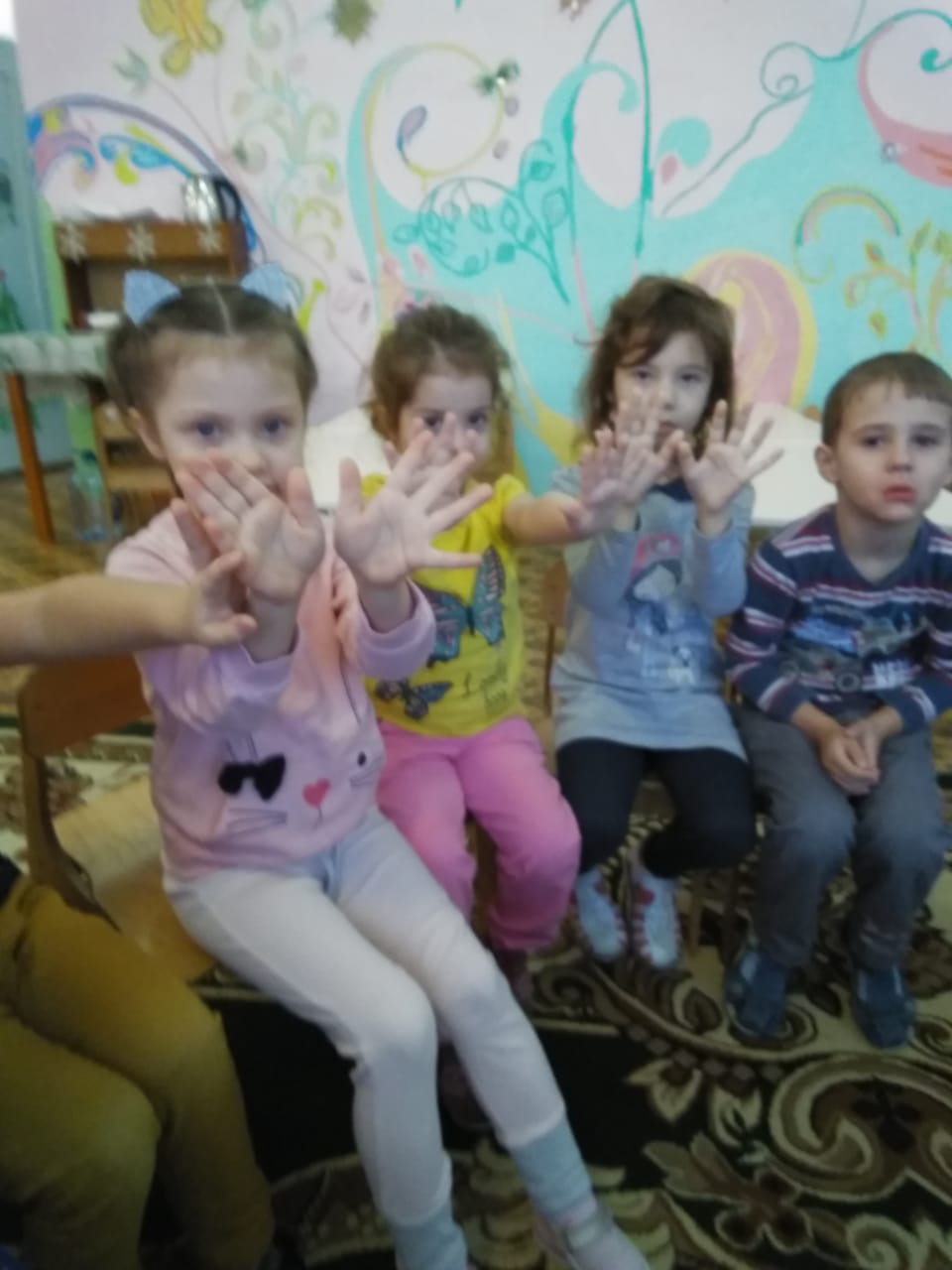 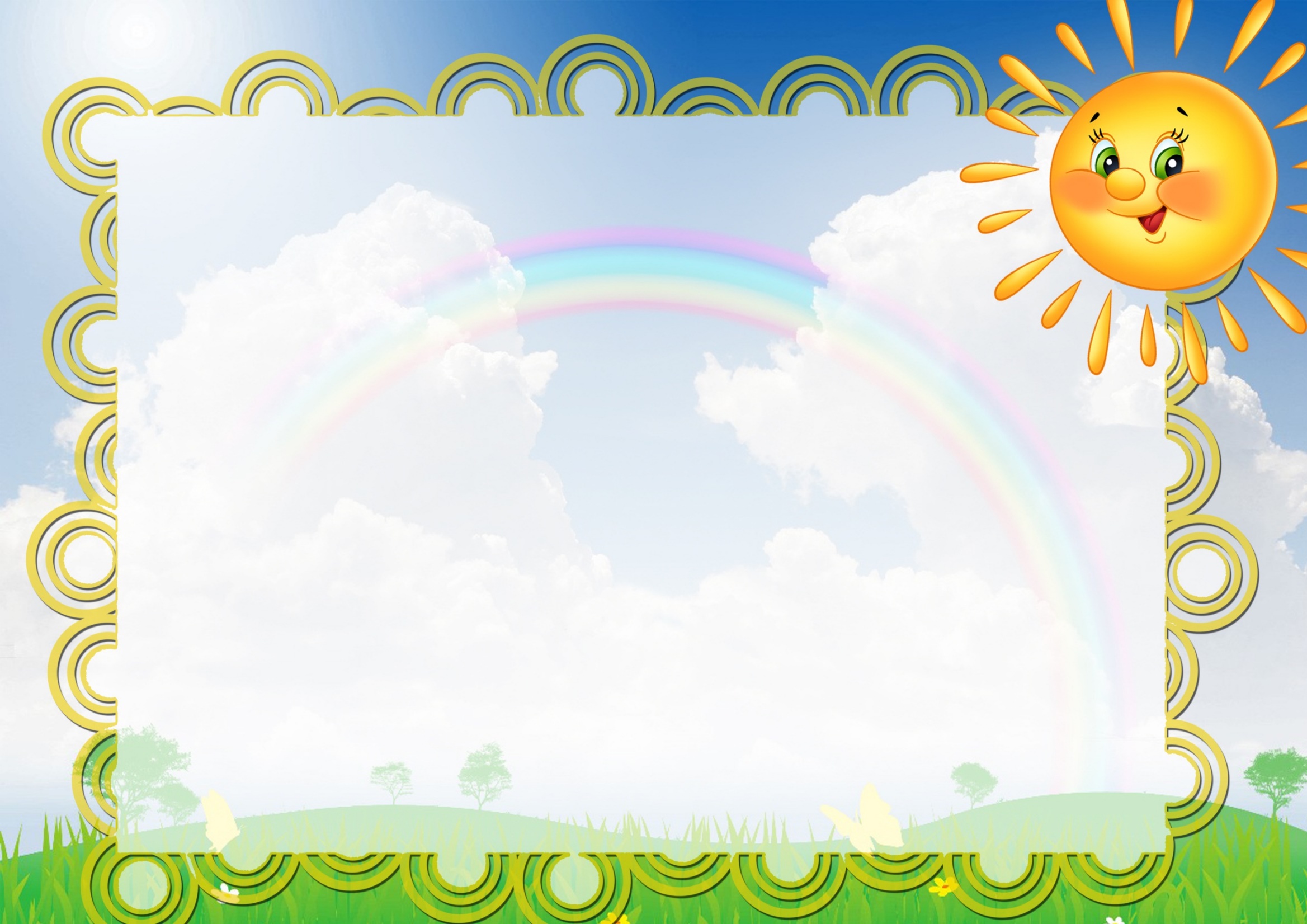 Работа с родителями:
Консультации по темам «Семейные виды спорта»,
«О соблюдении детского режима», «Солнце, воздух и вода – наши лучшие друзья», «Игра в жизни ребенка», «Занимайся гимнастикой по утрам», изготовление нестандартного оборудования;
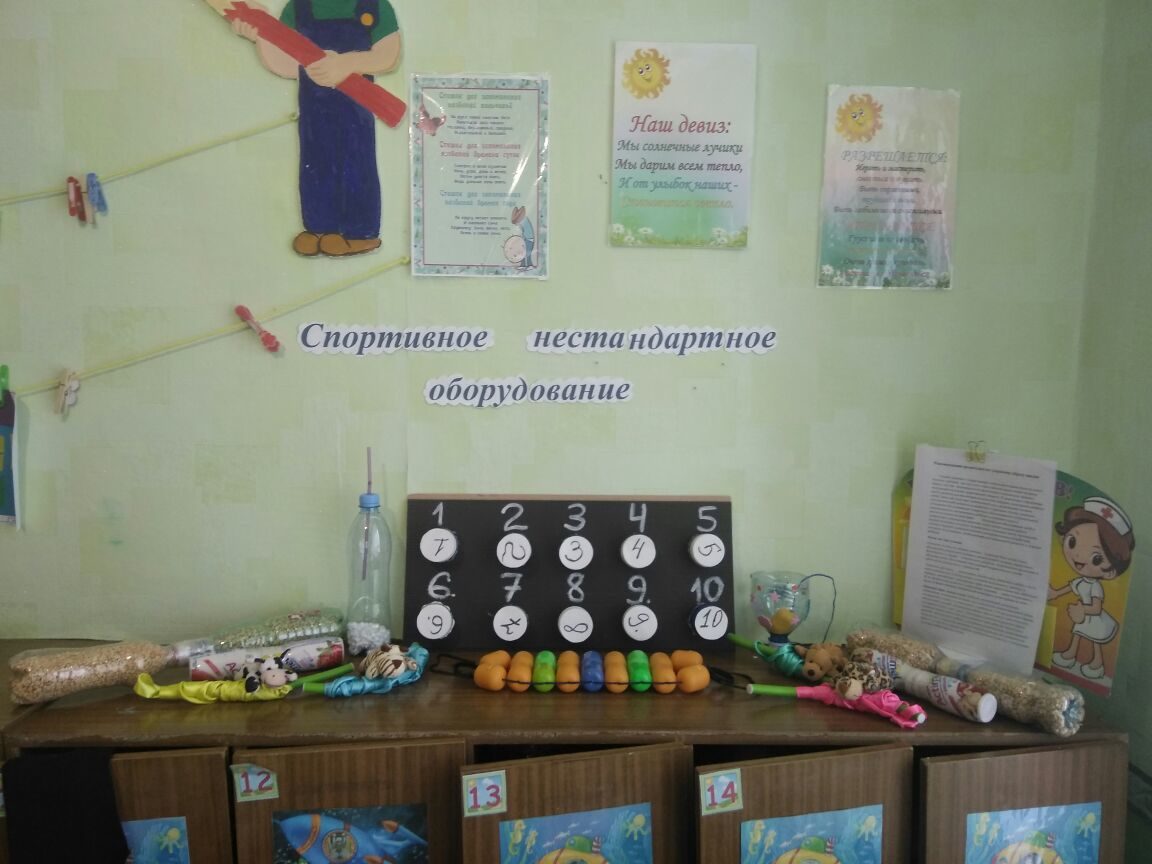 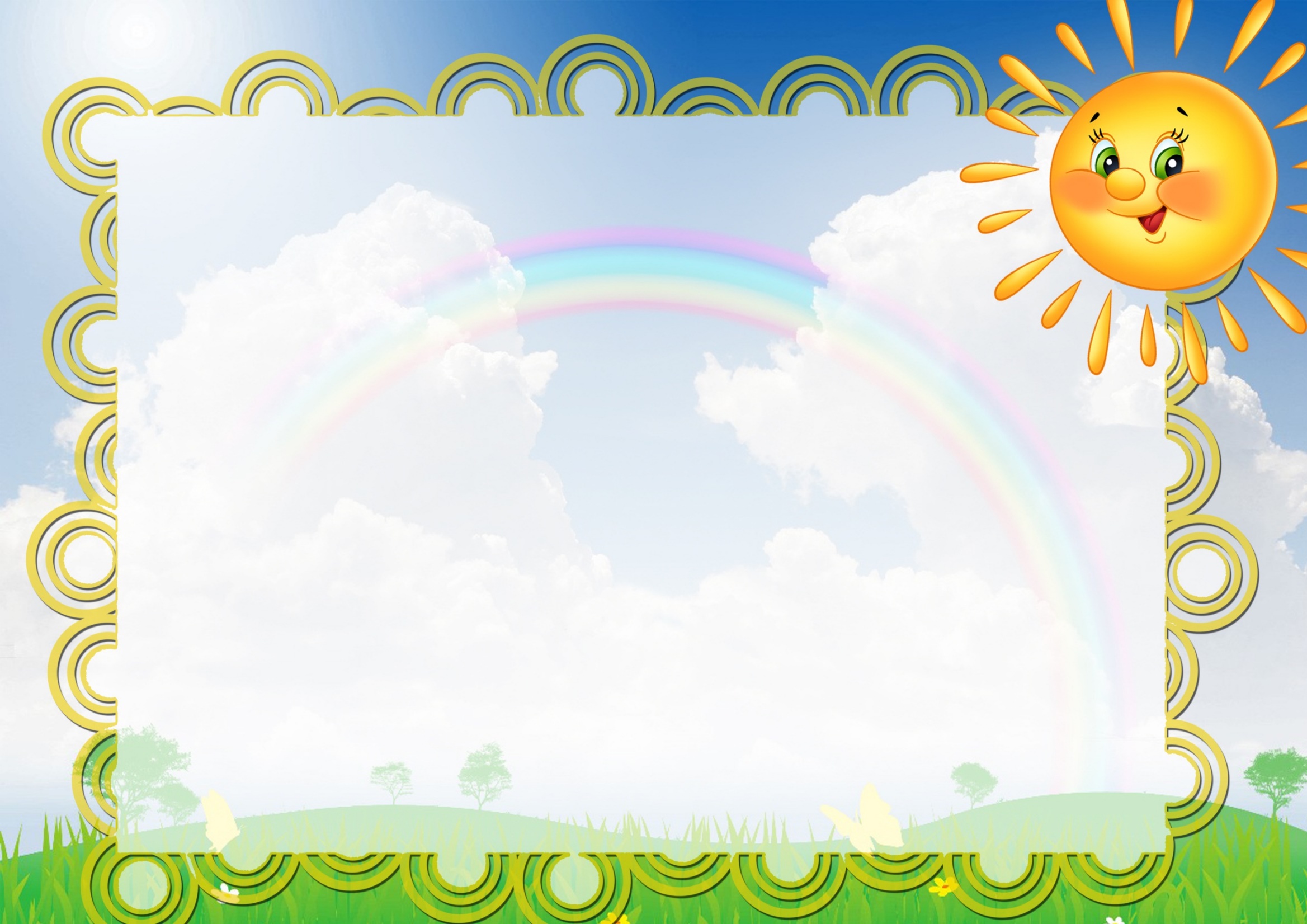 3 - Этап заключительный
Итоговое мероприятие- «Мама, папа, я –спортивная семья!»
Презентация проекта- «Я здоровым быть хочу»
Изготовление Лэпбука: «Я здоровым быть хочу!»
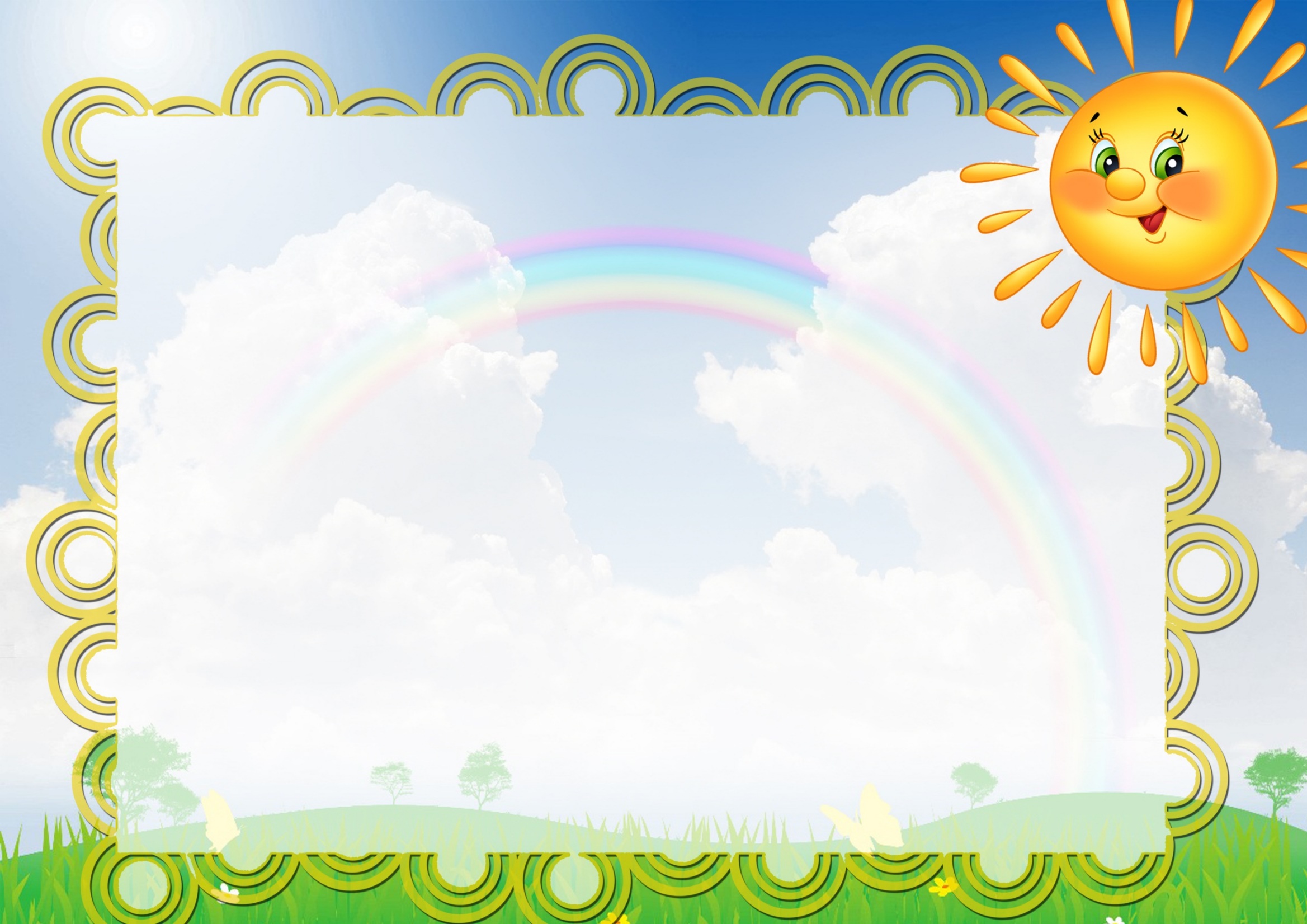 Продукт проектной деятельности:

1. Тематический план ;
2. Подборка дидактических игр;
3. Информационный материал в родительском уголке
4. Презентация проекта.
5.Картотека бесед.

Полученный результат реализации проекта:

В поведении детей стала прослеживаться направленность
на здоровый образ жизни; сформировались элементарные
знания о способах укрепления и сохранения здоровья,
снизилась заболеваемость в группе. У родителей появилась
мотивация к укреплению здоровья, и они стали более
осознано относиться к здоровому образу жизни.
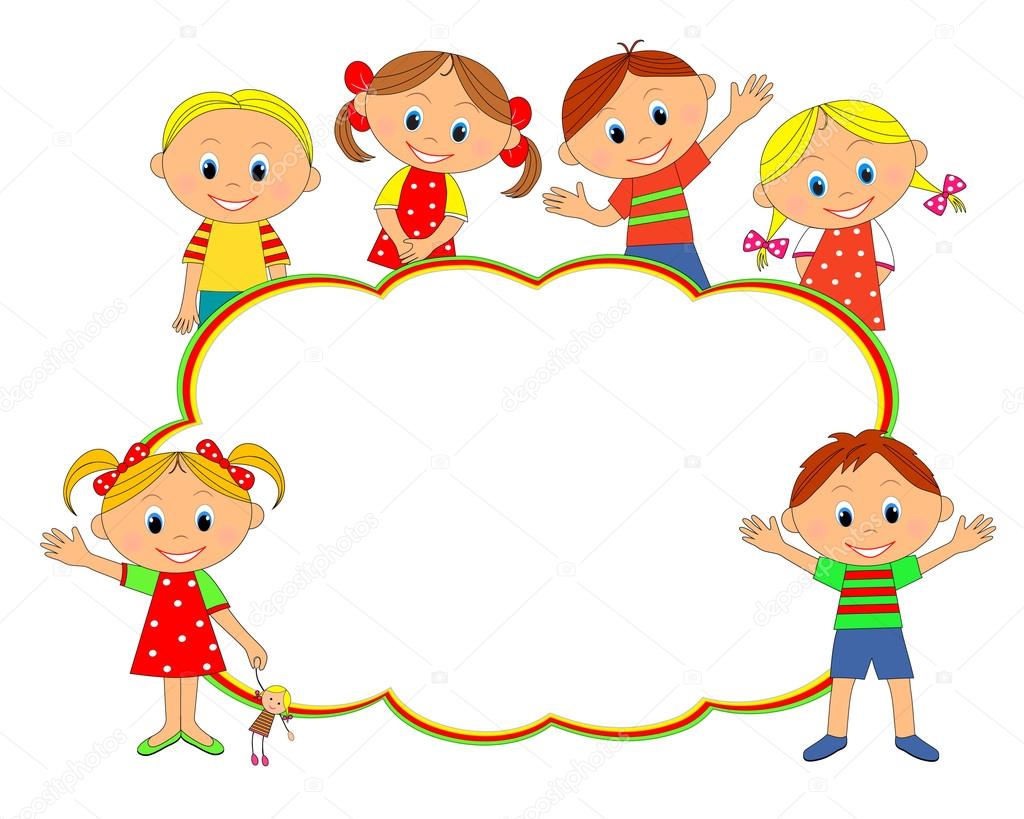 СПАСИБО ЗА ВНИМАНИЕ!!!